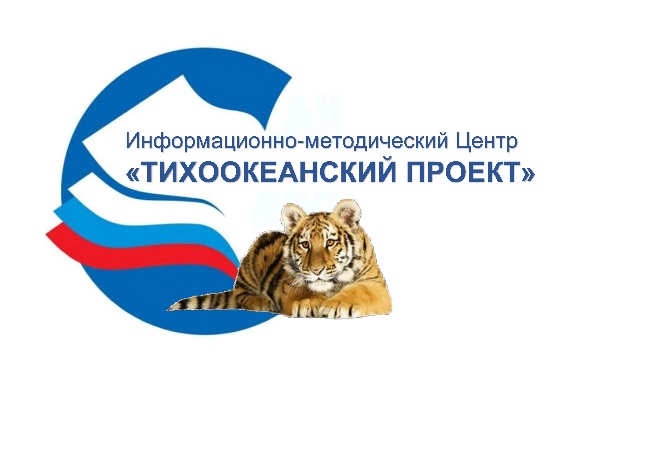 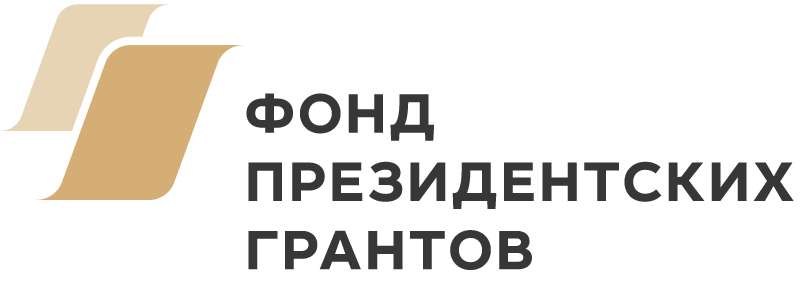 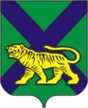 Приморская автономная некоммерческая организация «Информационно-методический Центр «Тихоокеанский Проект»
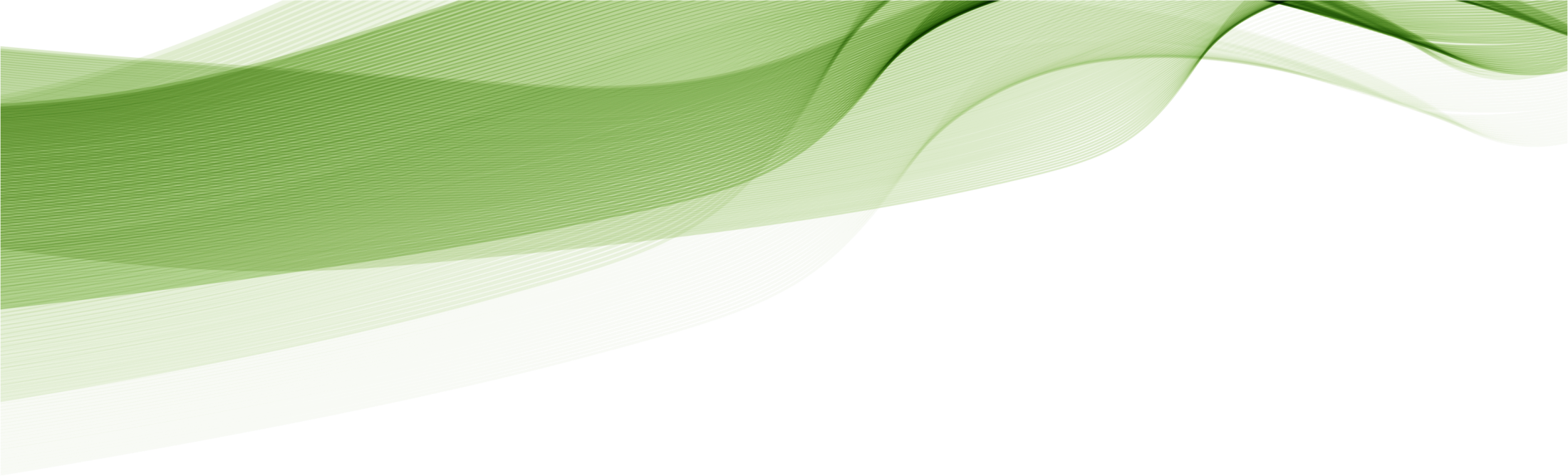 Урок экологического воспитания «Азбука экологической культуры» для школьников 5-6 классов.
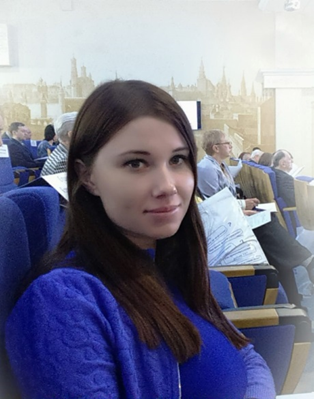 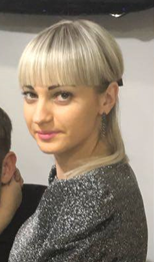 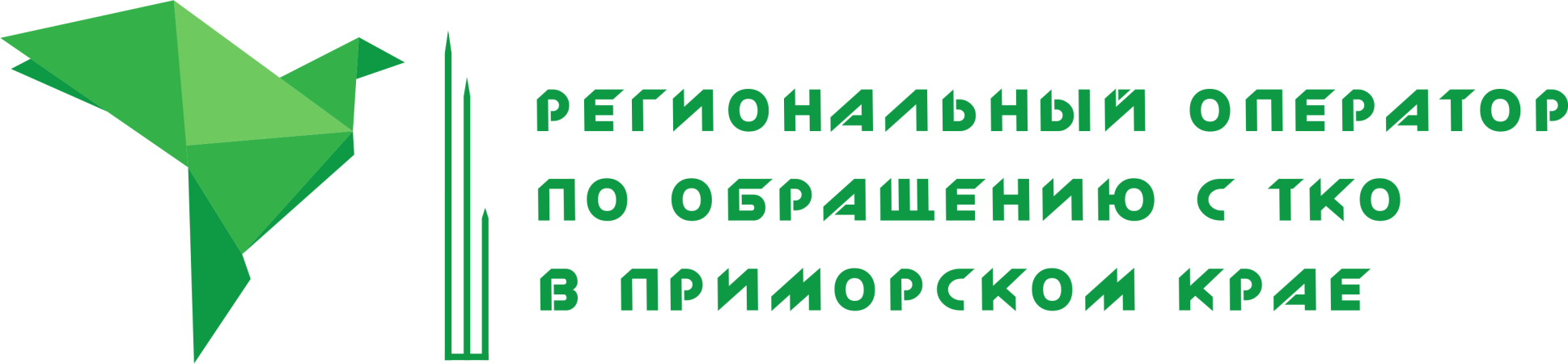 Кристина Рябова
заместитель директора
ИМЦ «Тихоокеанский Проект»
Полина Кузнецова
ведущий юрист
ИМЦ «Тихоокеанский Проект»
МИР БЕЗ МУСОРА
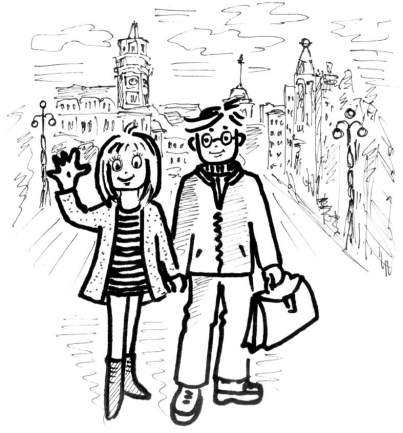 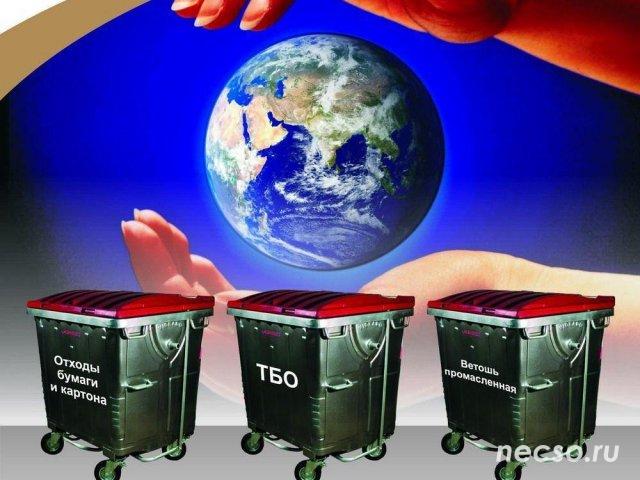 Урок первый
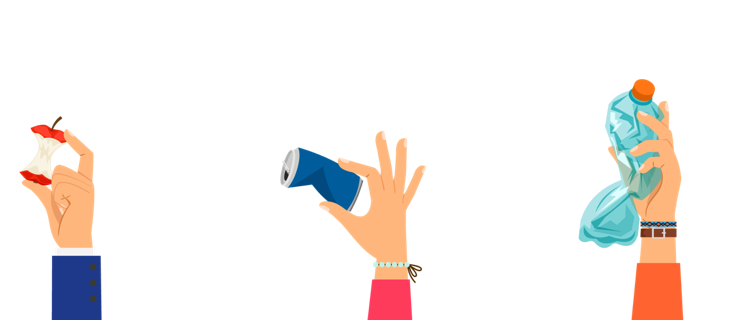 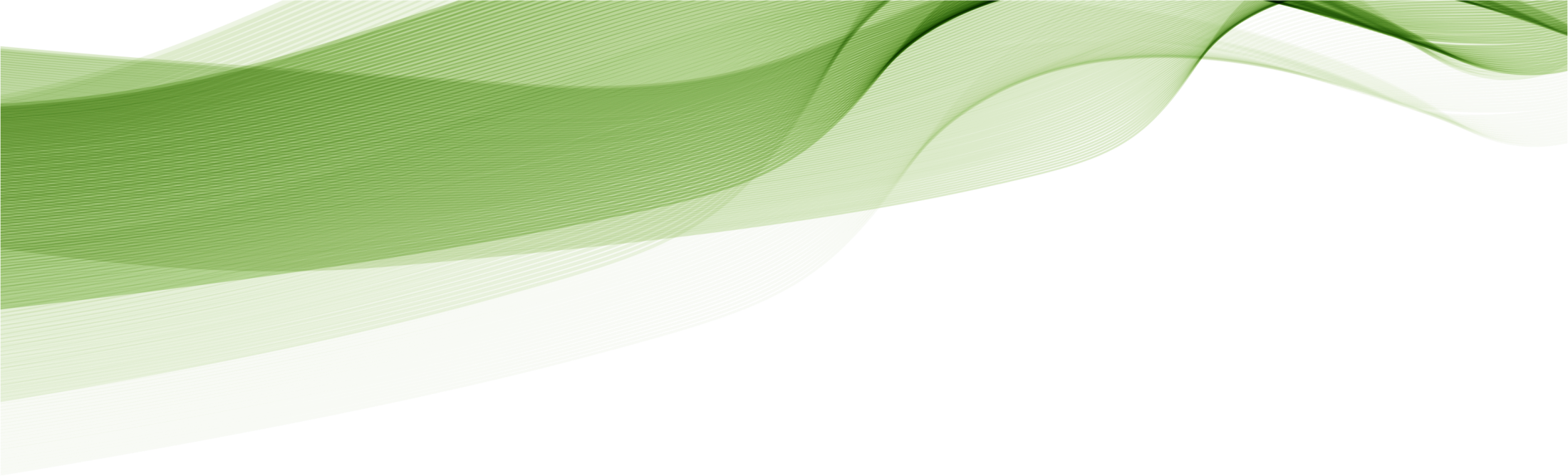 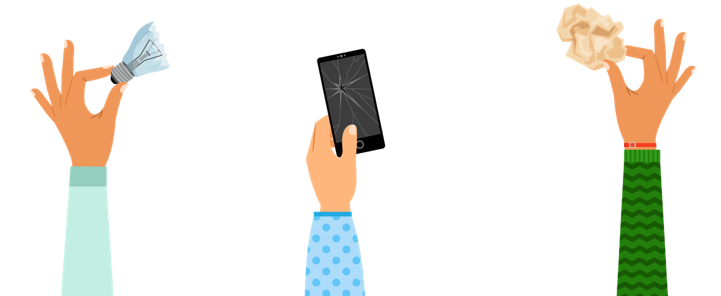 Что такое ЭКОЛОГИЯ ?
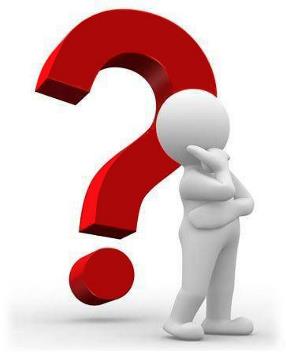 Обсуждаем
вопрос,
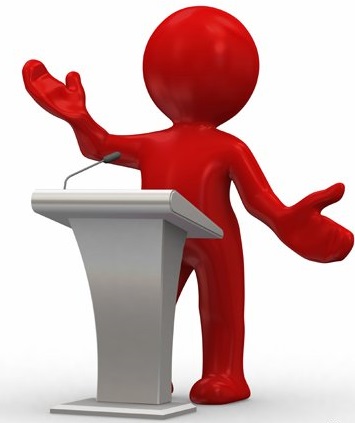 находим
ответы
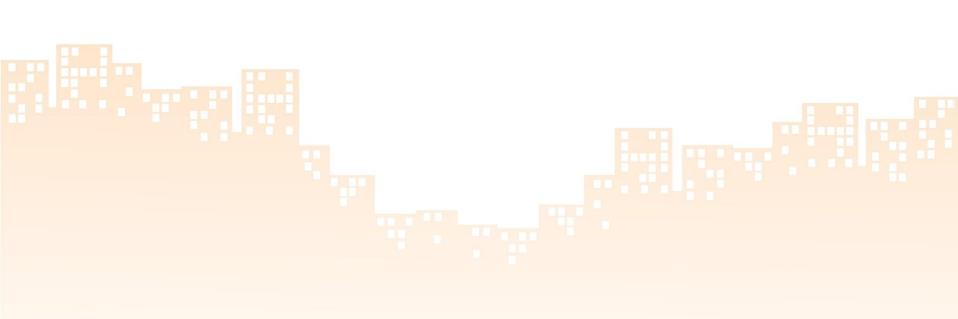 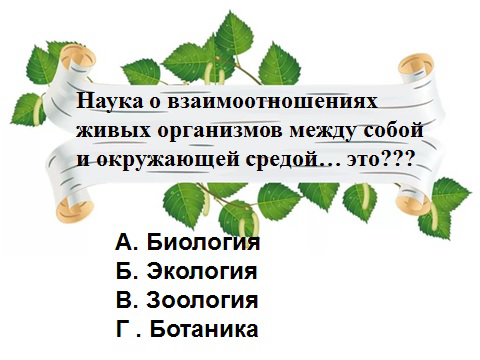 Основные понятия
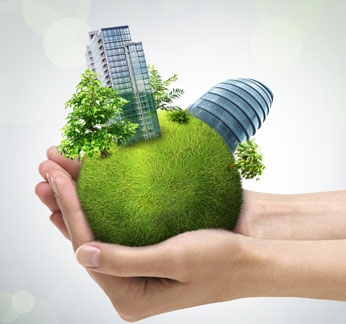 Экология 
— наука, изучающая жизнь различных организмов в их естественной среде обитания, или окружающей среде.

Окружающая среда 
– это то, что находится вокруг вас, и то, как оно влияет на ваше развитие.

Экологическая культура 
– личная ответственность каждого отдельного человека за состояние окружающей среды, это его собственная деятельность и поведение, целенаправленное сознательное ограничение своих материальных потребностей

Отходы 
(мусор) – это изделия и материалы, которые утратили свои потребительские свойства в результате физического или морального износа. Отходы образуются в самых различных сферах деятельности. 
 
Загрязнение 
 это чрезмерное количество отходов, содержащих вредные и ядовитые вещества, которые выбрасываются в окружающую среду - в воздух, воду и почву.

     Активное загрязнение окружающей среды привело к глобальной экологической проблеме – разрушению среды существования человечества.
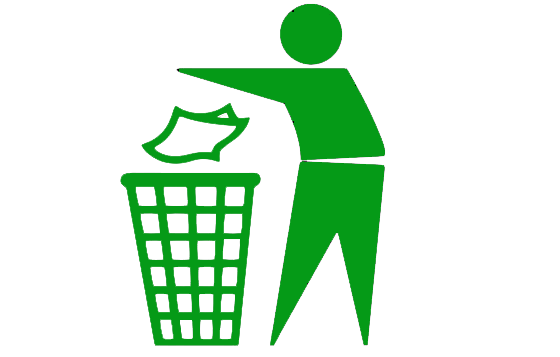 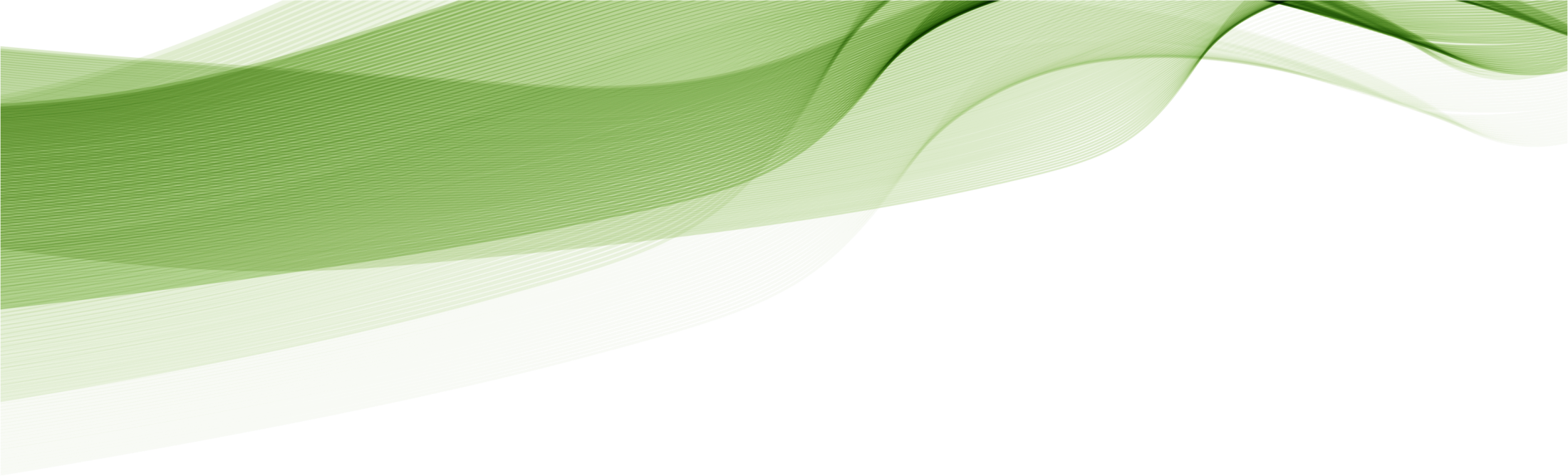 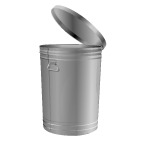 Возникновение мусора (отходов)
Жизнь человека и его деятельность всегда сопровождались образованием отходов. До эры образования городов утилизация отходов происходила безболезненно для окружающей среды: пищевые отходы, ткани из натуральных волокон, кожа, древесина и др. быстро перегнивали и использовались в качестве удобрения.
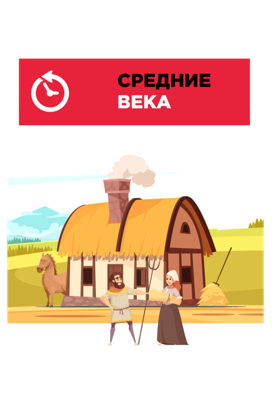 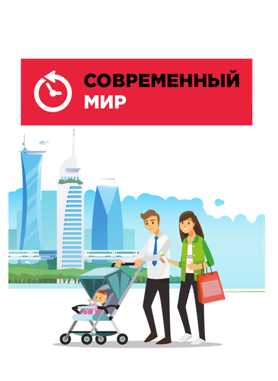 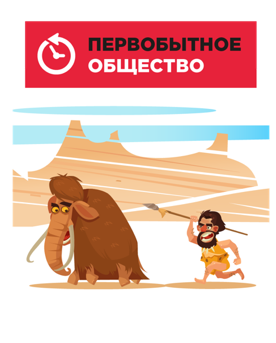 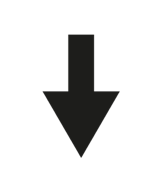 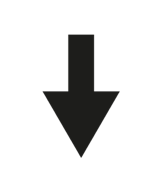 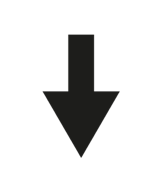 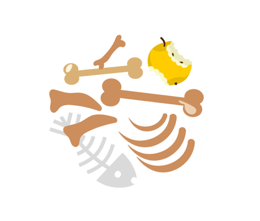 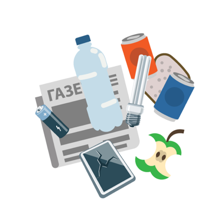 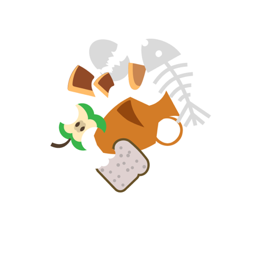 На каждого жителя нашей планеты приходится в среднем около 1 т мусора в год
Знаете ли вы, 
сколько будут разлагаться разные материалы?
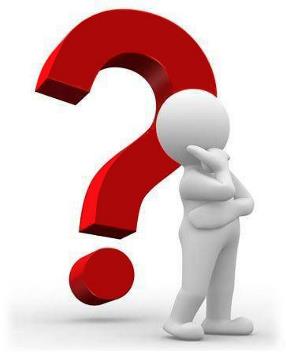 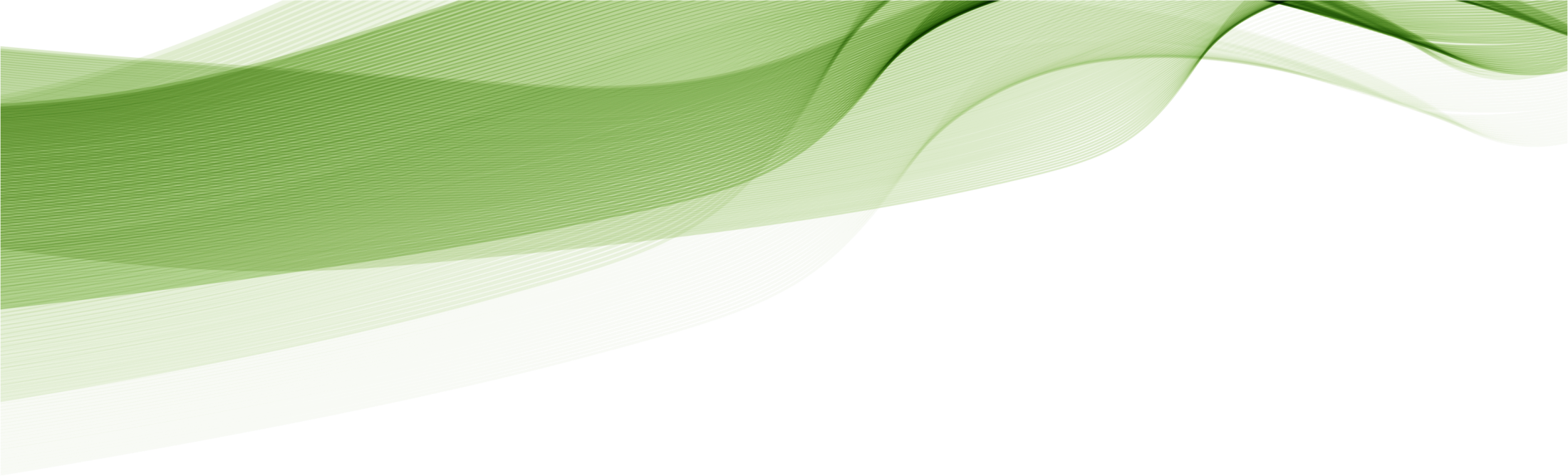 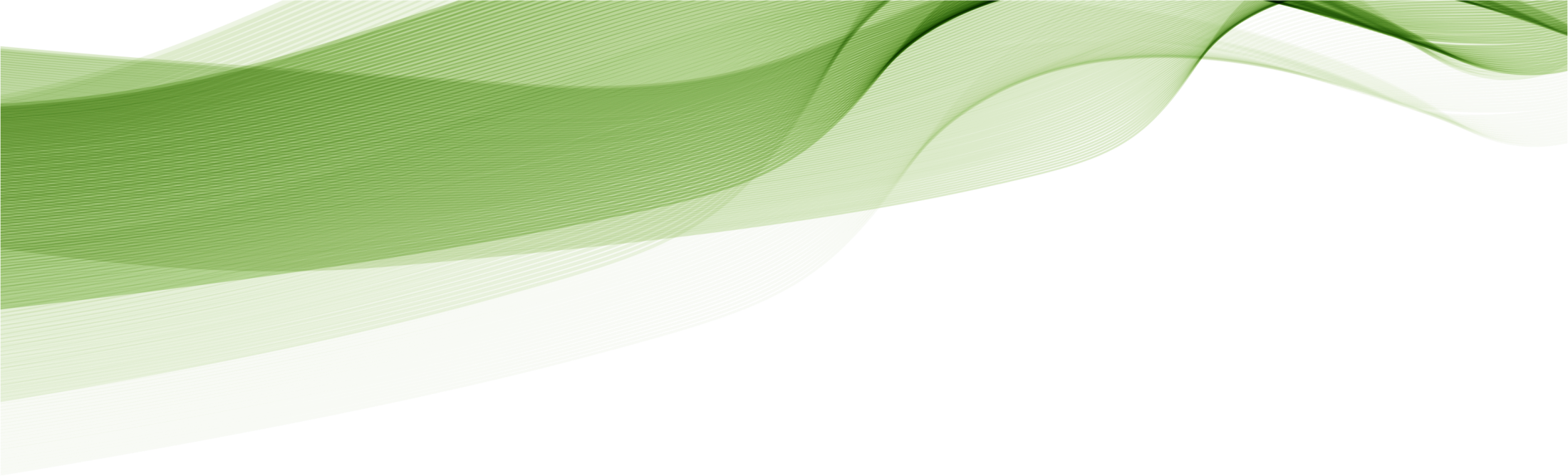 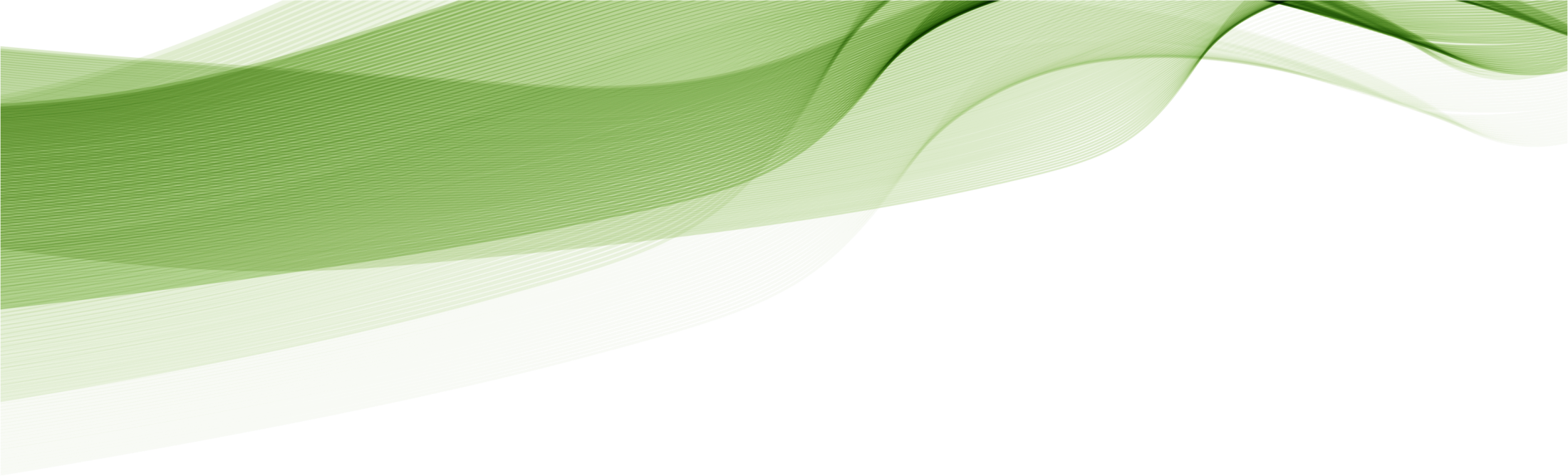 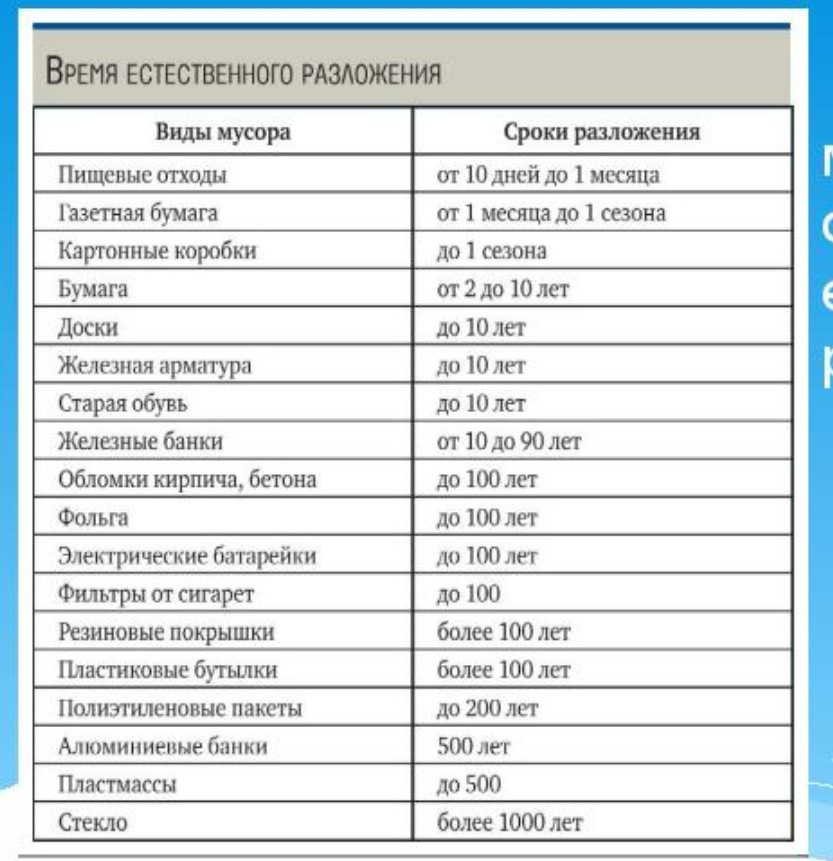 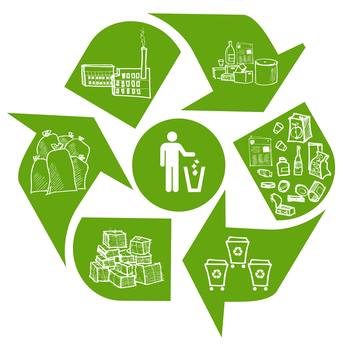 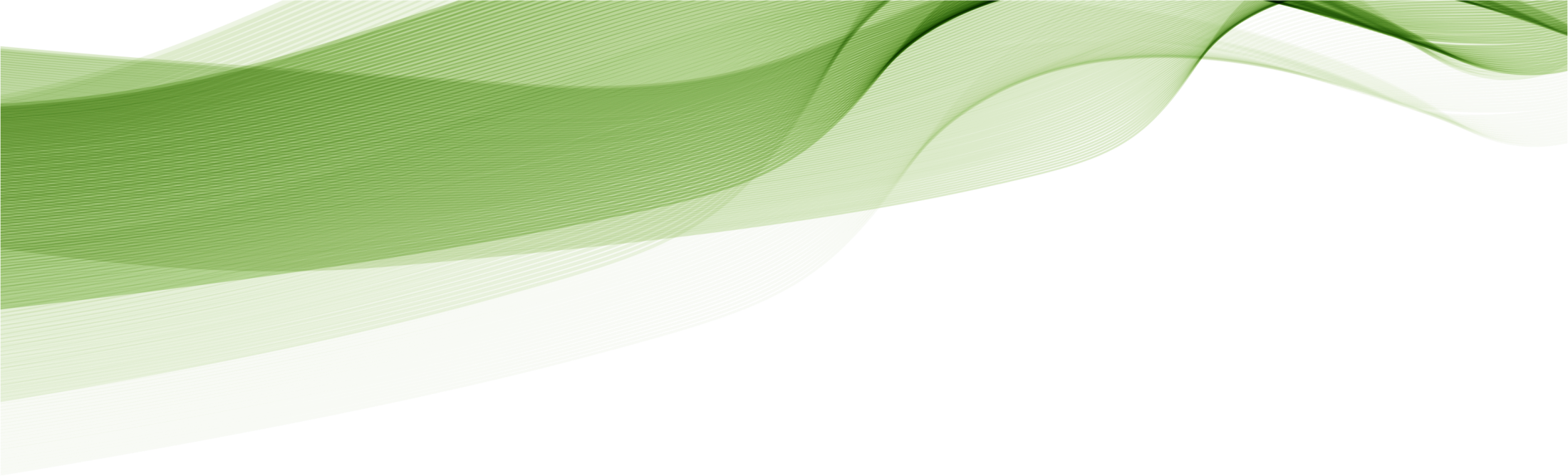 Вопрос знатокам…
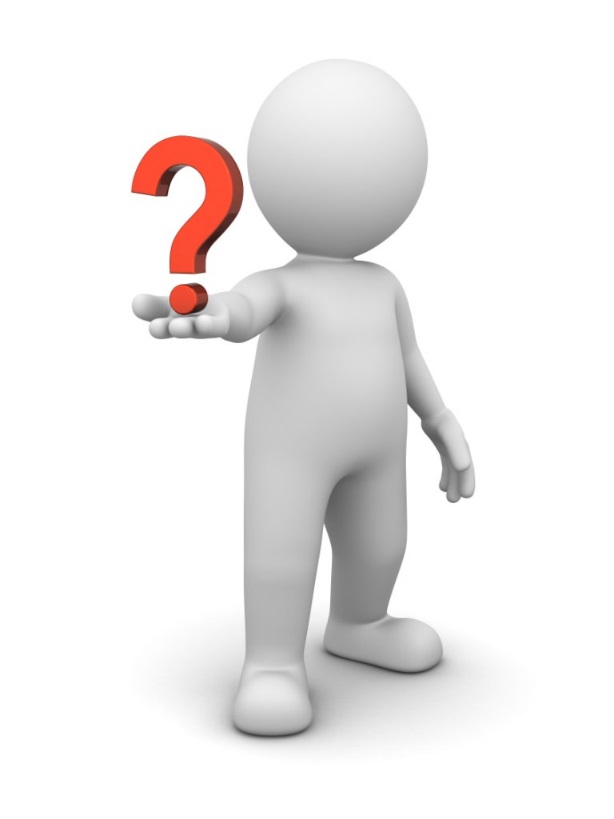 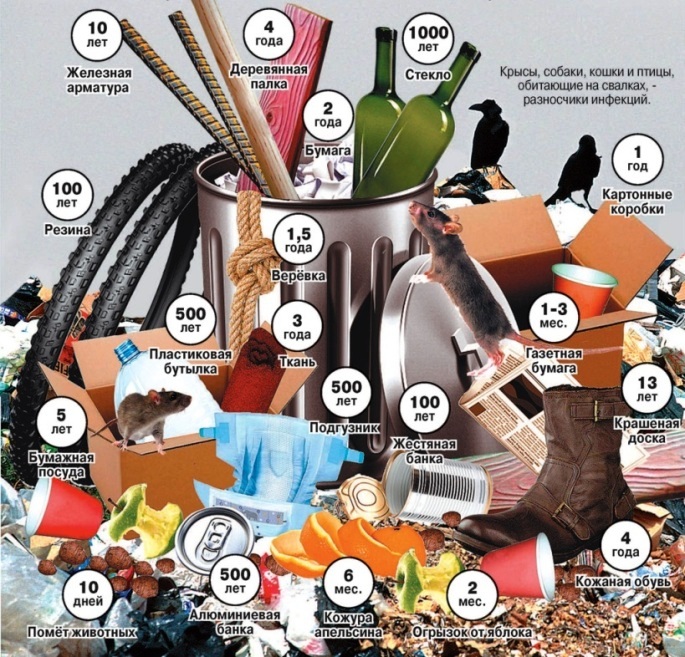 Загрязнение окружающей среды 
одна из важнейших проблем в наше время. 
С каждым годом растёт объём отходов, в том числе и токсичных. Все отходы представляют угрозу для окружающей среды, многие из них опасны для здоровья человека, т.к. содержат красители, растворители, моющие средства, лекарства, ртуть и т.д.
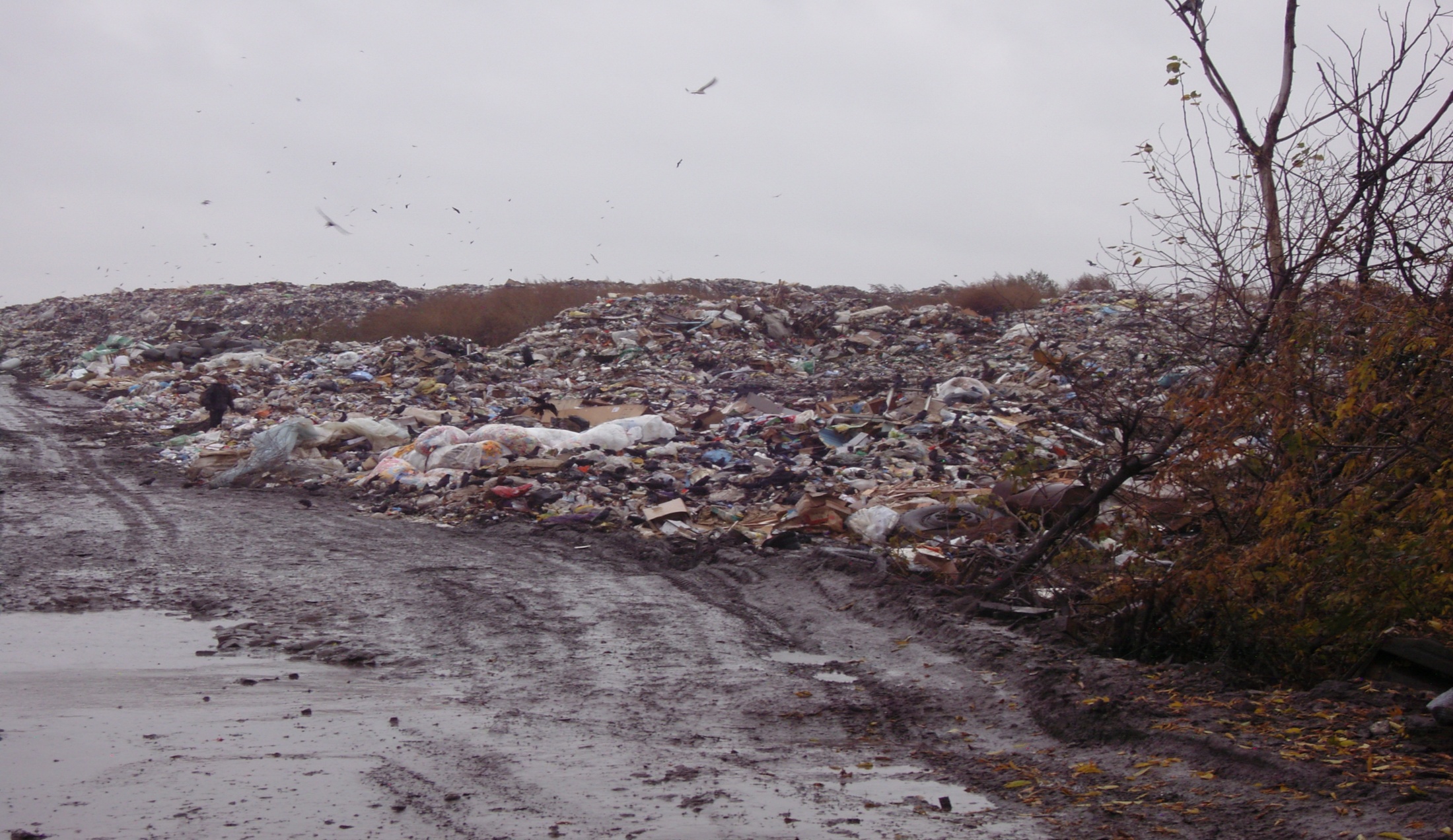 Источники загрязнения окружающей среды
Промышленные предприятия
Промышленные отходы. (продукты, материалы, изделия и вещества, образующиеся в результате производственной деятельности человека)
Транспорт
Выхлопные газы и дым.
Сельское хозяйство
Твёрдые и жидкие ядохимикаты, приносящие вред почве и рекам.
Нефтяные танкеры
Нефть и масла из-за аварий танкеров.
АЭС
Радиоактивные отходы.
Коммерческие предприятия
Это продукты, выброшенные в процессе производства.
Пешеходы
Включает в себя то, что выбрасывают пешеходы во время пути куда-либо (пластиковые бутылки, окурки, стеклянные бутылки)
Автомобилисты
Это тот мусор, который оставляют автомобилисты после ремонта и замены деталей
Домашнее хозяйство
В основном включает в себя мусор после приготовления пищи и бытовые отходы.
Пассажиры транспорта
Включает в себя то, что выбрасывают пассажиры во время пути куда-либо (пластиковые бутылки, окурки, стеклянные бутылки, мусор после приготовления пищи)
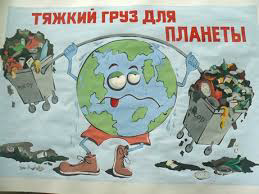 Не утешительный вывод
Причины увеличения количества бытового мусора ?. рост производства одноразового использования;. увеличение количества упаковки;. повышение уровня жизни, позволяющие пригодные к использованию вещи заменять новыми.
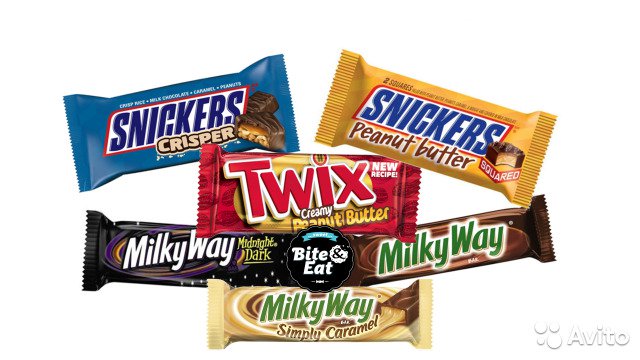 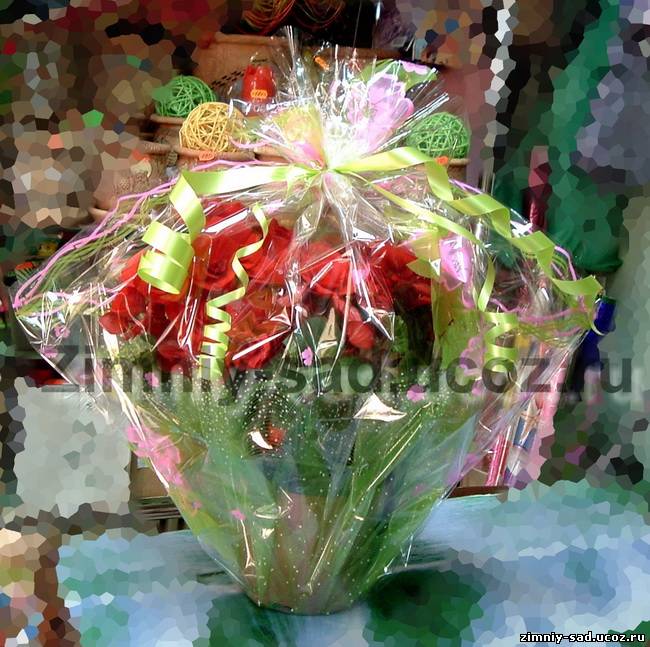 ЕЩЕ РАЗ ВСПОМНИМ - ИЗ ЧЕГО СОСТОИТ БЫТОВОЙ МУСОР? бумага, стекло, пищевые отходы, пластмассы, ткани, металлические предметы. Кроме всего этого,  ТБО крупногабаритный (мусор - старая мебель, вышедшие из строя бытовая техника, автомобильные шины и др.)
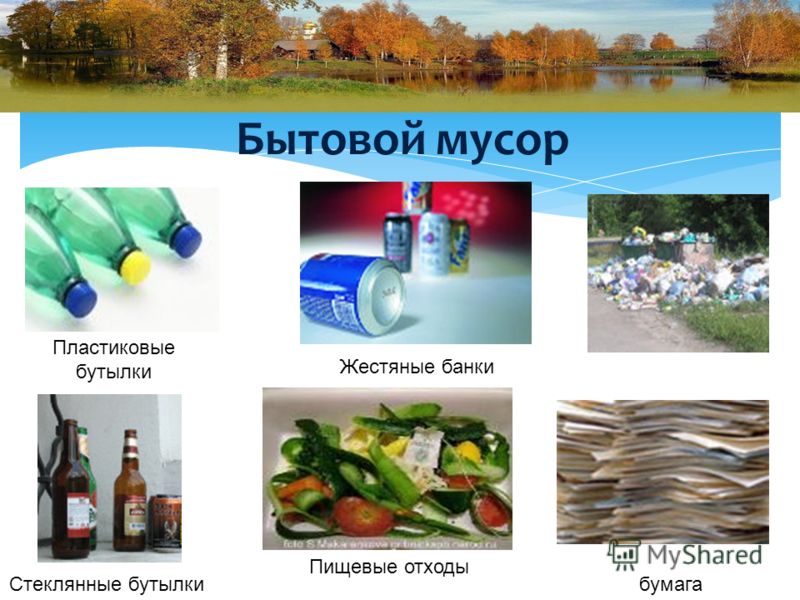 НА СУШЕ….
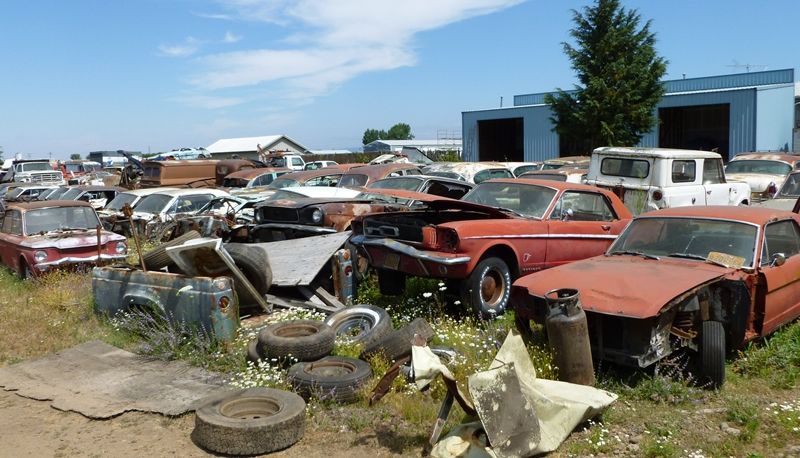 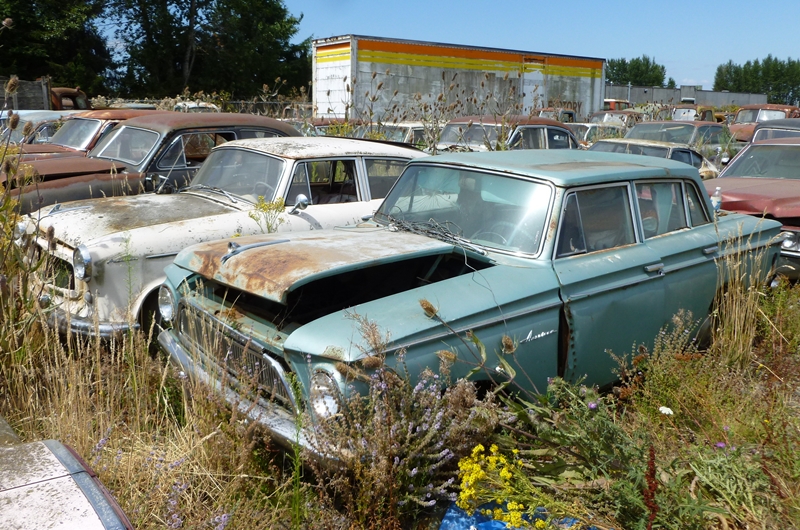 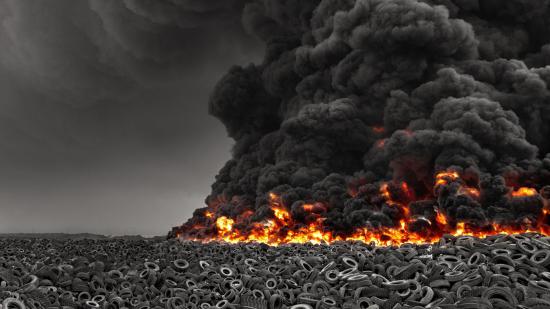 … И В ВОДЕ…
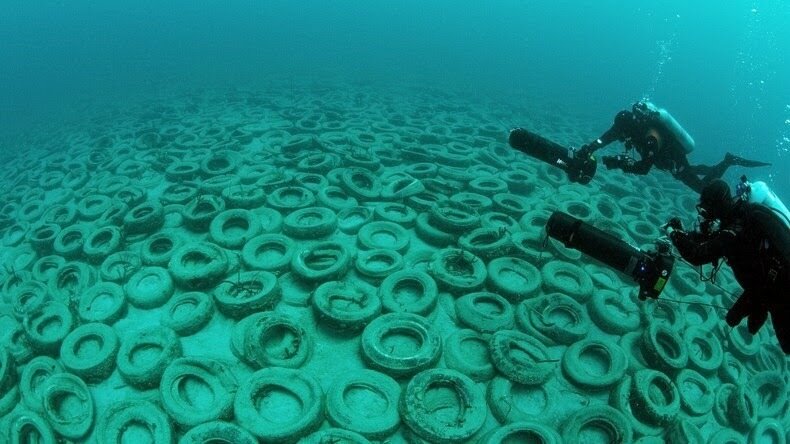 Почему проблему отходовможно считать экологической?
Твердые бытовые отходы являются 
источником экологической опасности
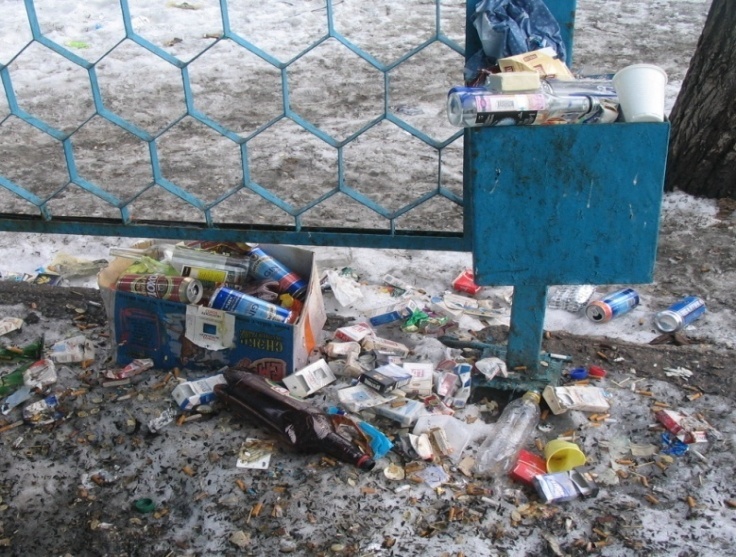 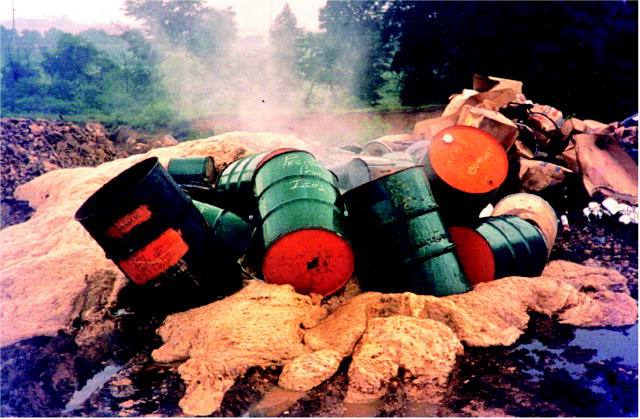 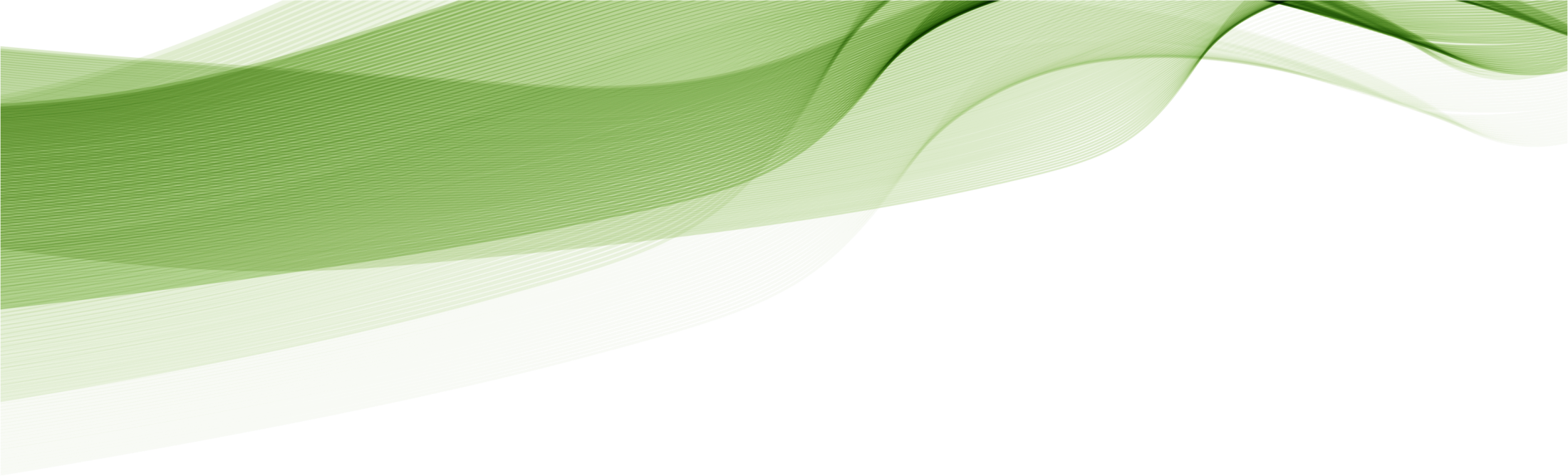 Ухудшение ландшафта.
 
Увеличение количества твёрдых отходов 
ведёт к расширению площадей, отводимых 
под свалки, к ухудшению природы и ландшафта.
Почему проблему отходовможно считать экологической?
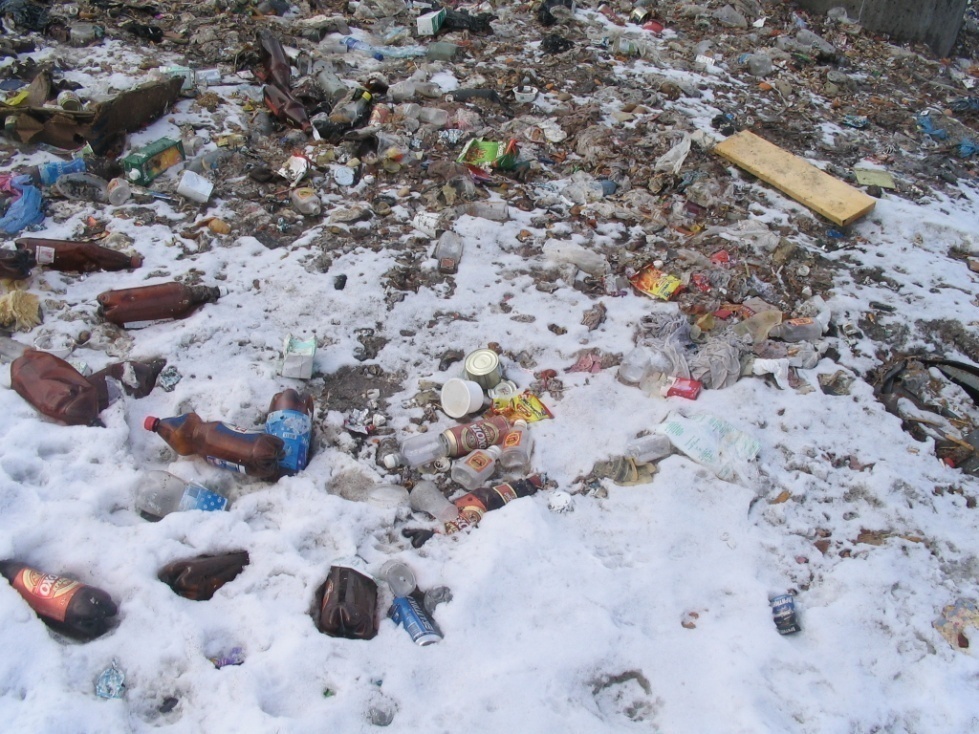 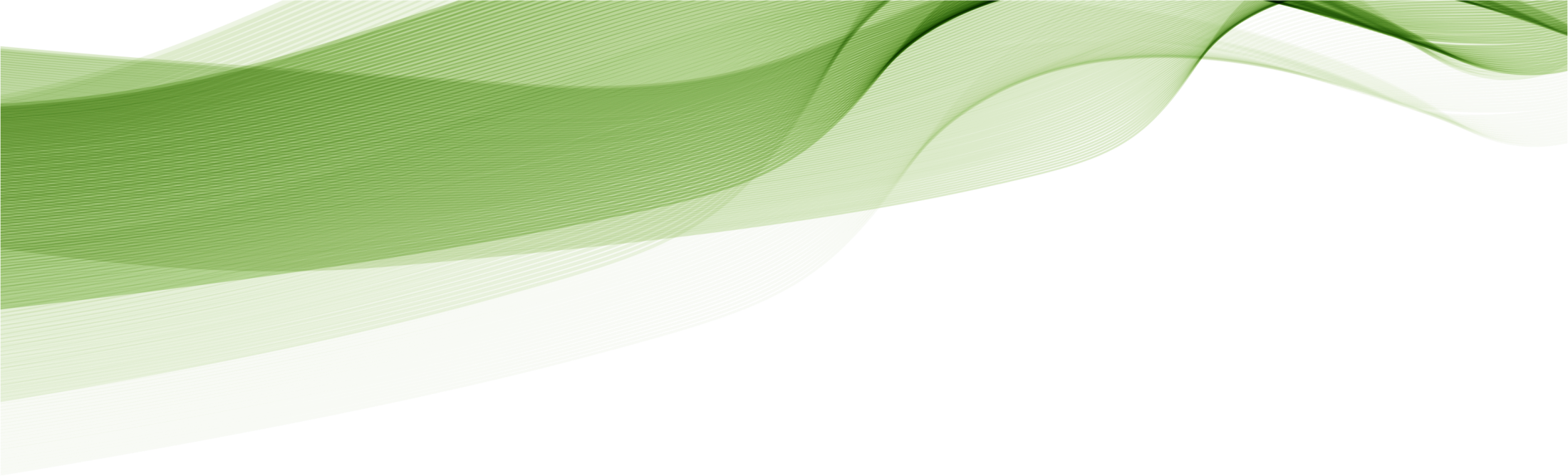 Загрязнение почвы. 
Часто мусор неизбежно загнивает,  но пластики,
металлы, стекло биологически не разрушаются и, 
если их не убрать, остаются в почве и на 
поверхности почти неограниченное время.
Почему проблему отходовможно считать экологической?
Загрязнение воздуха. 

Часто можно увидеть загрязнение воздуха в виде дыма. 

Мусор сжигают на свалках. 
Остатки горения попадают в атмосферу.

Выхлопные газы,  дым от 
транспорта и промышленных предприятий образуют 
смог, который наносит вред окружающей среде 
и здоровью человека.
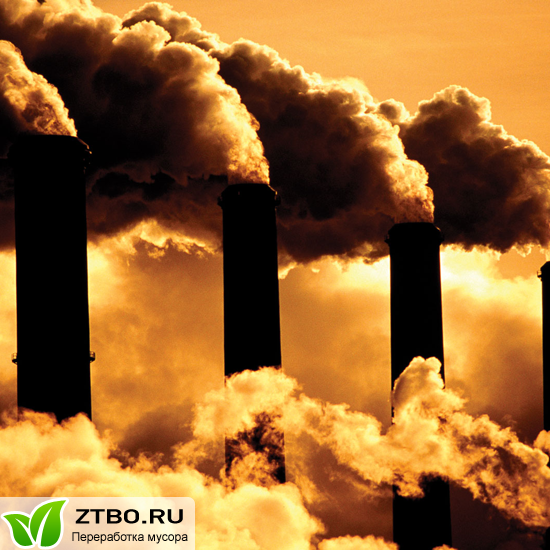 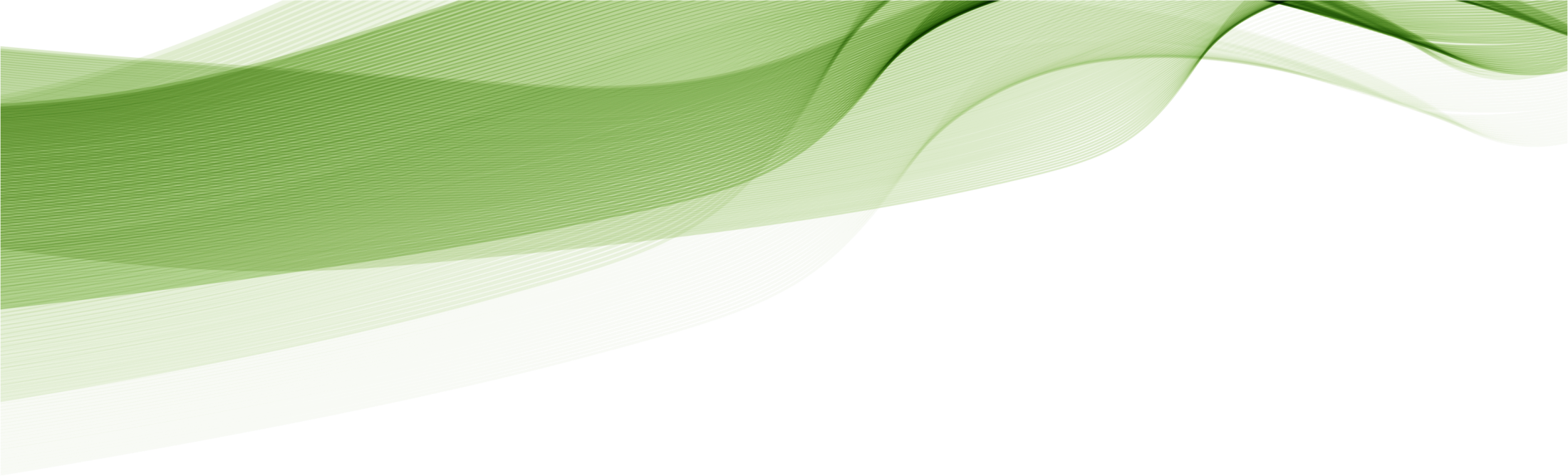 Лучегорск - ТЭК
Почему проблему отходовможно считать экологической?
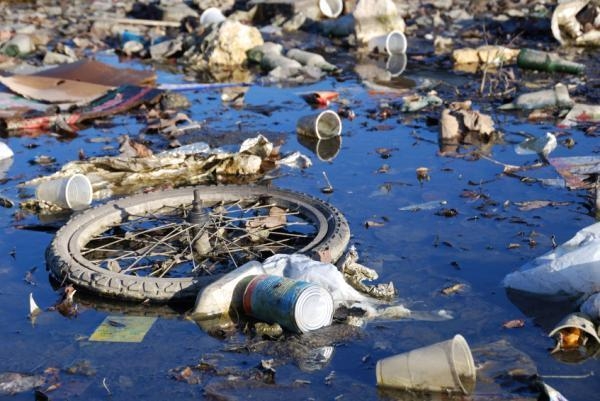 Загрязнение воды. 
	Тяжёлые металлы, такие, как ртуть и свинец, 
     и другие отходы производства. 

     Химикаты, попадающие в воду, например, удобрения и пестициды. 

     Нефть и масла от прибрежных предприятий, кораблей ,и из-за аварий танкеров. 

     Сброс в море сточных вод. 50% загрязнений в воде –это домашний мусор. 

     Нечистоты после животных или людей без обработки попадают в воду, что приводит к распространению болезней.
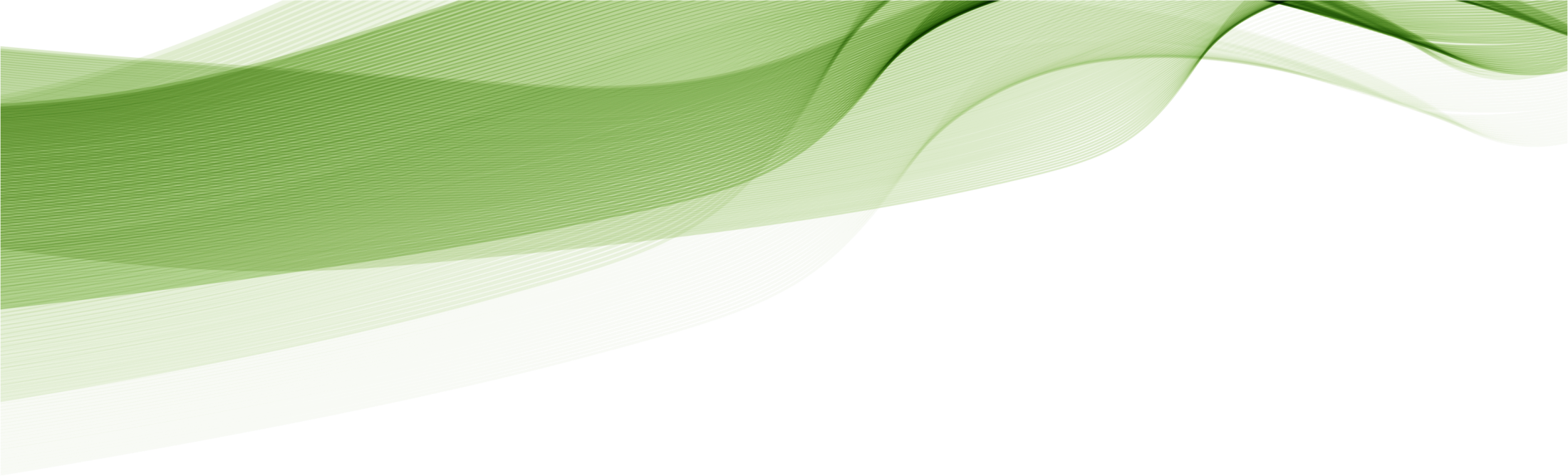 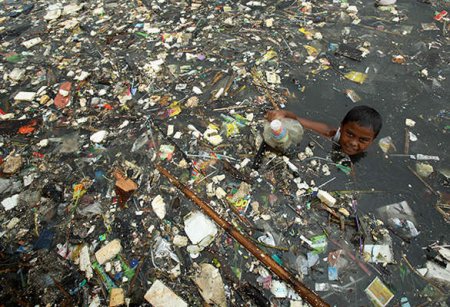 Почему проблему отходовможно считать экологической?
Опасность для животных.
    Привлечённые запахом остатков пищи, животные могут пораниться или отравиться.
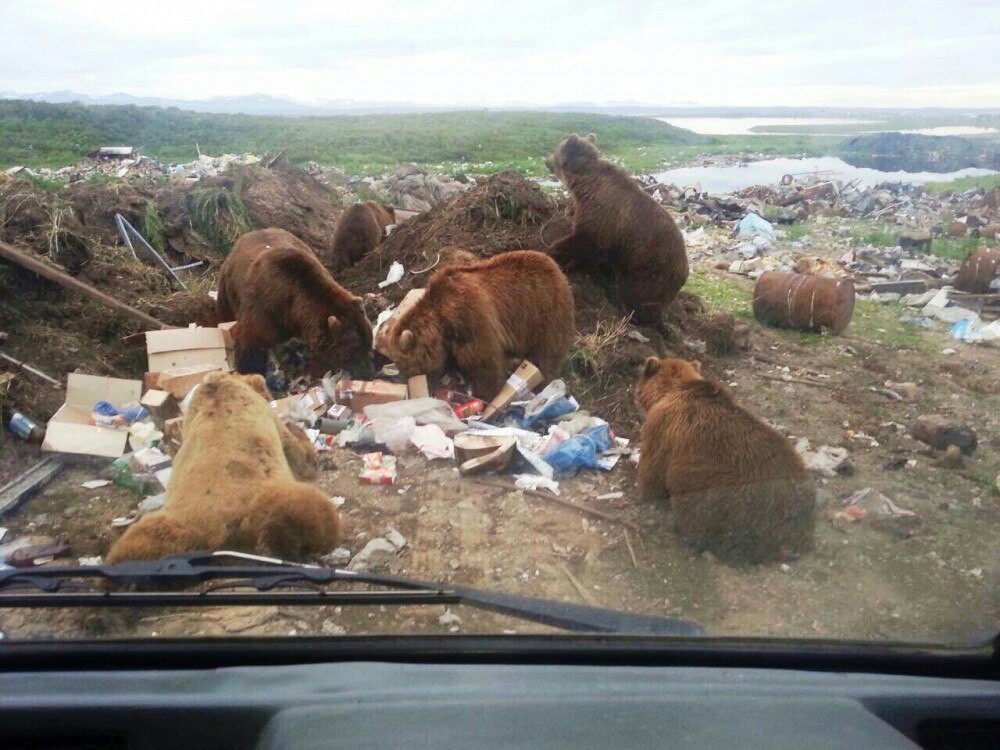 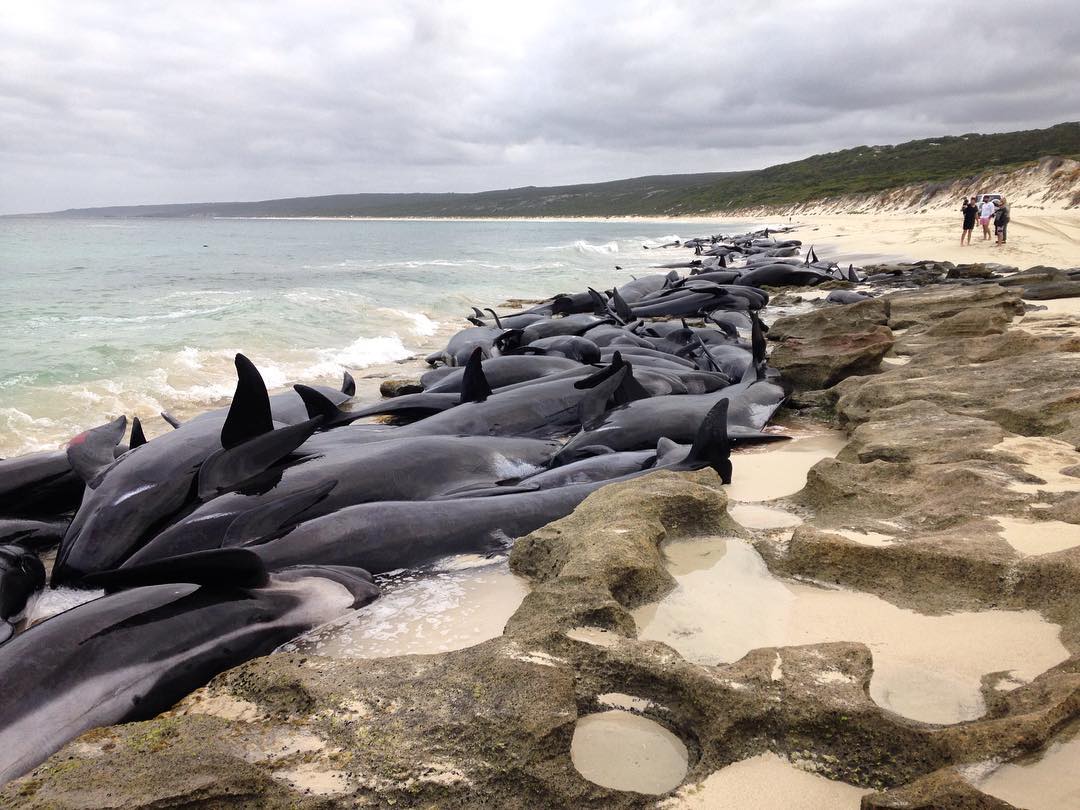 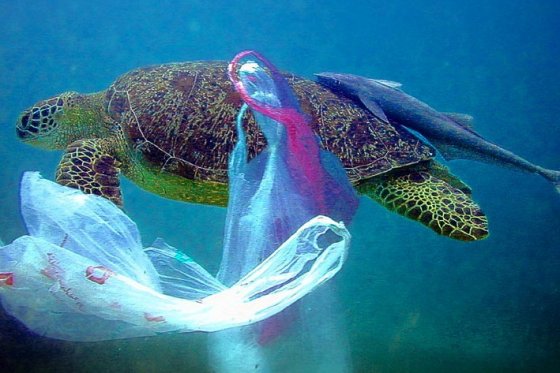 100 тыс. черепах и китов 
погибает ежегодно, проглотив целлофановые пакеты 
или запутавшись в брошенные сети
«Пластиковый контейнер или целлофановый пакет в океане может напоминать медузу – излюбленную пищу морских черепах и если черепаха проглотит его, то он либо блокирует пищеварительный тракт, либо даст ей чувство сытости. В любом случае животное перестаёт есть и умирает».
Чем опасны пластиковые бутылки и пакеты?
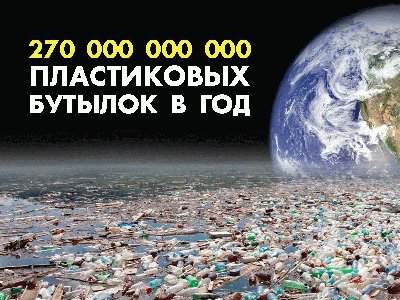 + 20%
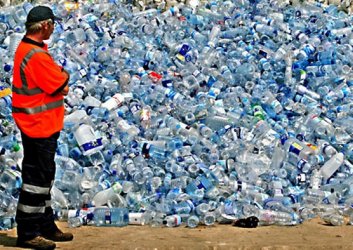 Чем опасны батарейки?
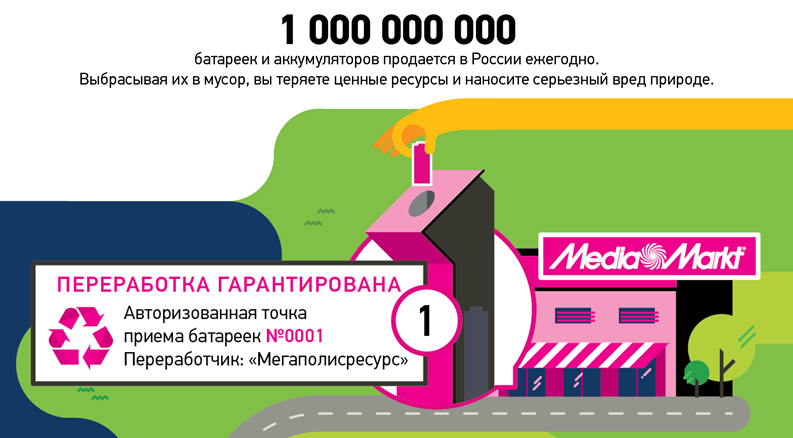 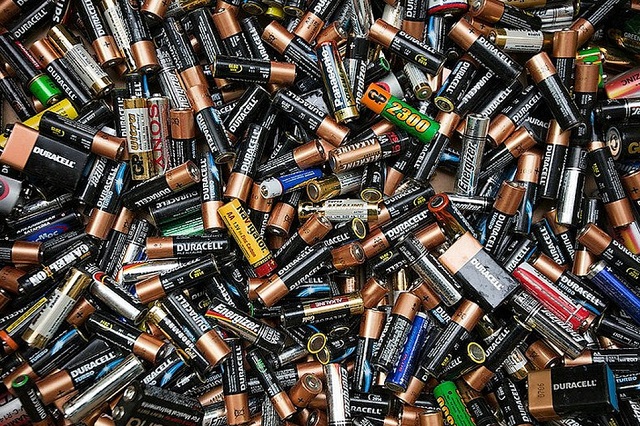 Где ваши использованные батарейки ???
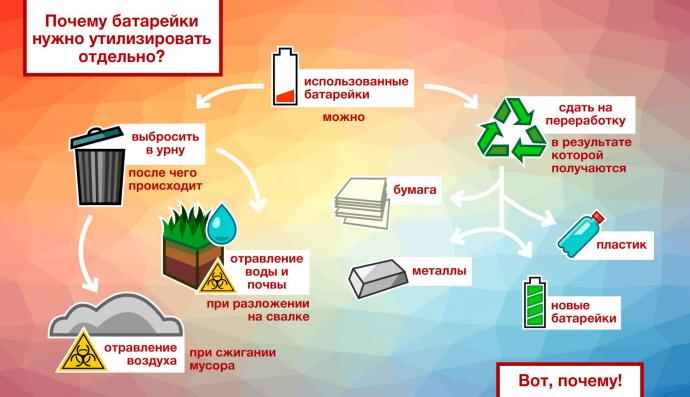 Опасны ли автомобильные шины?
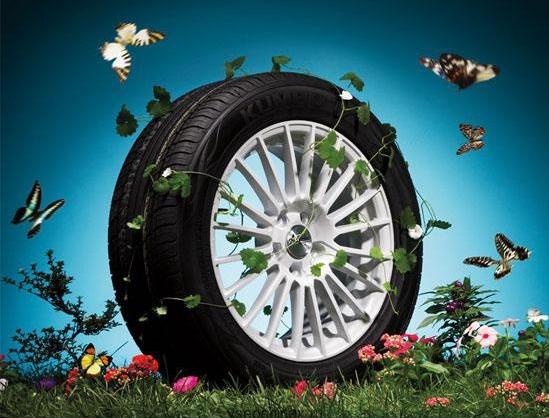 АВТОМОБИЛЬНЫЕ  ШИНЫ –ПОКРЫТИЕ ДЛЯ СПОРТИВНЫХ   ПЛОЩАДОК
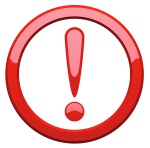 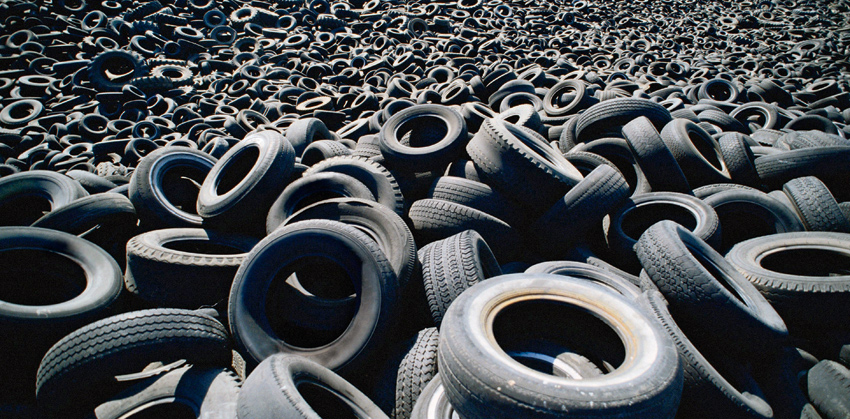 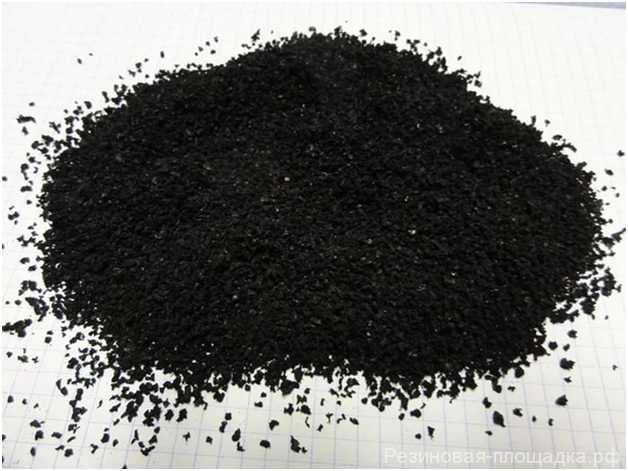 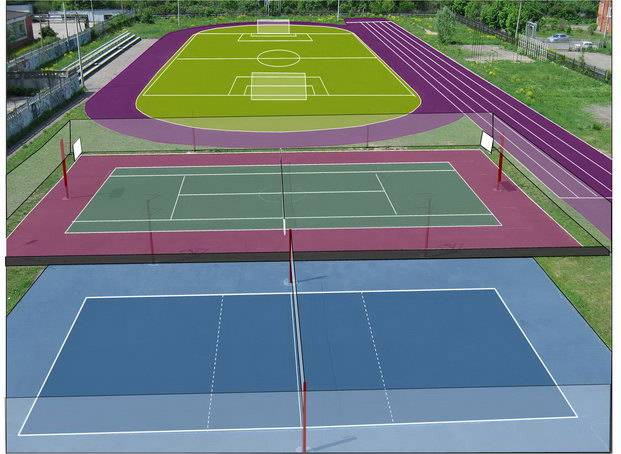 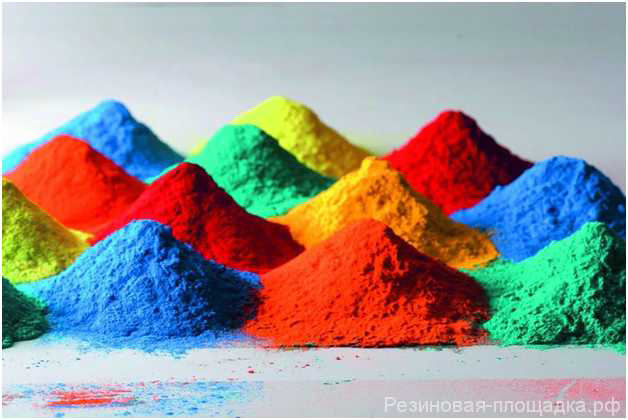 Существующие способы переработки ТБО                                                                                                                                                          переработка
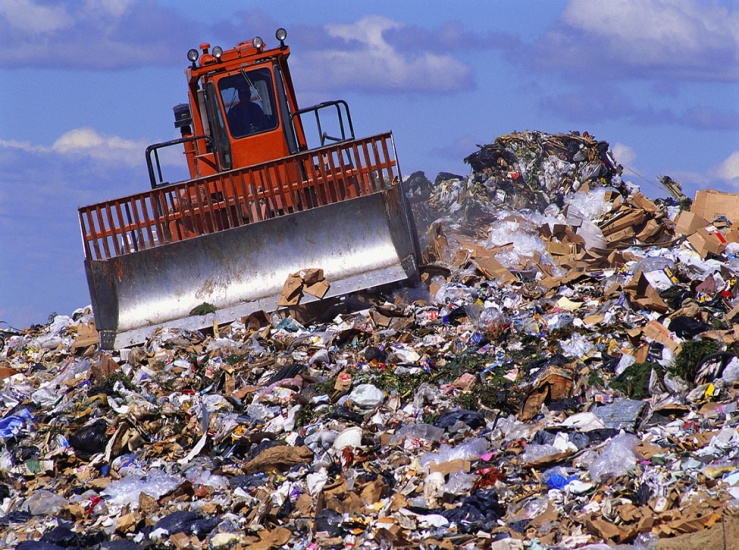 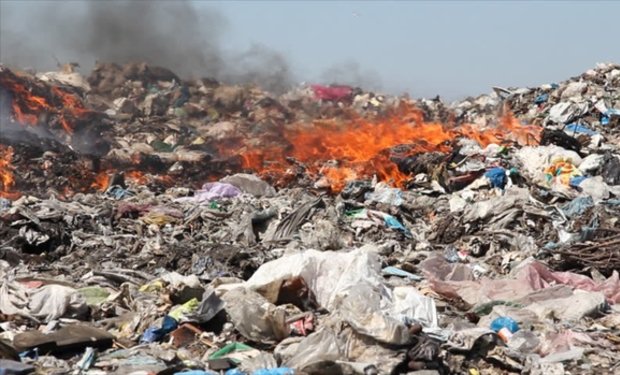 1.Захоронение
2.Сжигание
Захоронение – самый антиэкологичный вариант
При обычной свалке из неё вытекают токсичные инфильтрационные воды, а в атмосферу попадает метан, который способствует усилению парникового эффекта (сегодня метан «берёт на себя» 20 % эффекта потепления климата)
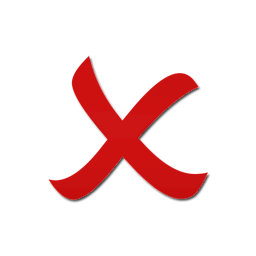 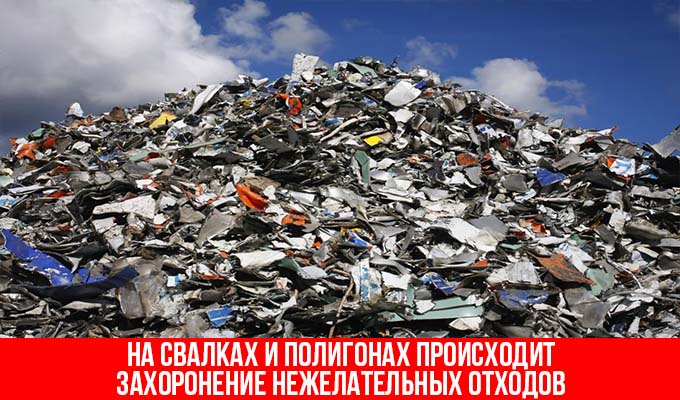 Увеличение площадей полигонов для захоронения мусора
Сжигание ТБО
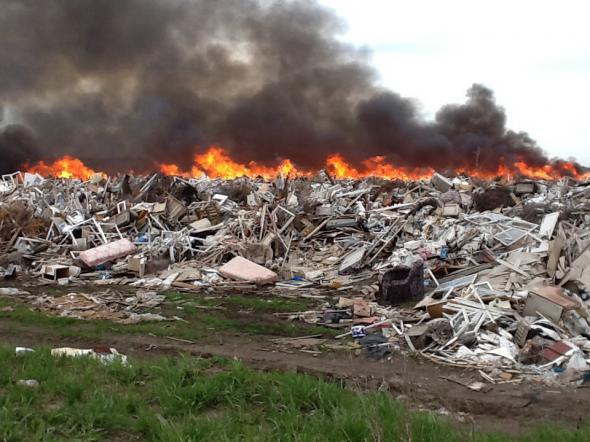 1 т мусора может дать 400 КВт-час. Однако даже при самой совершенной технологии сжигания эти заводы загрязняют атмосферу.
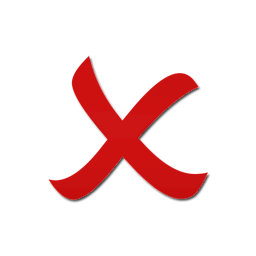 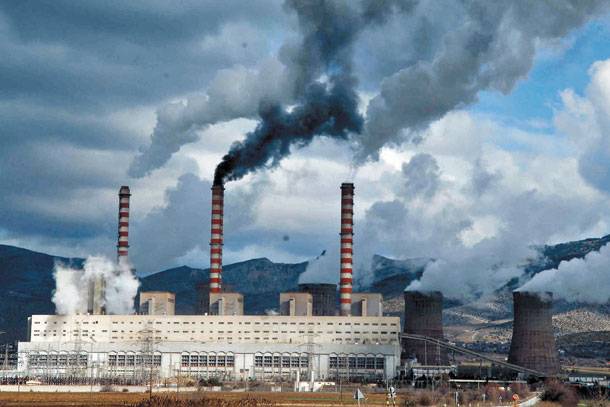 в огромном количестве выделяются вредные или ядовитые химические соединения.

 не весь мусор горит 

 мусор содержит много влаги и трудно- сгораемых материалов
Вторичное использование отходов –  путь к снижению его количества и влияния на окружающую среду
Переработка  бытовых отходов в России составляет не более 2-5 %
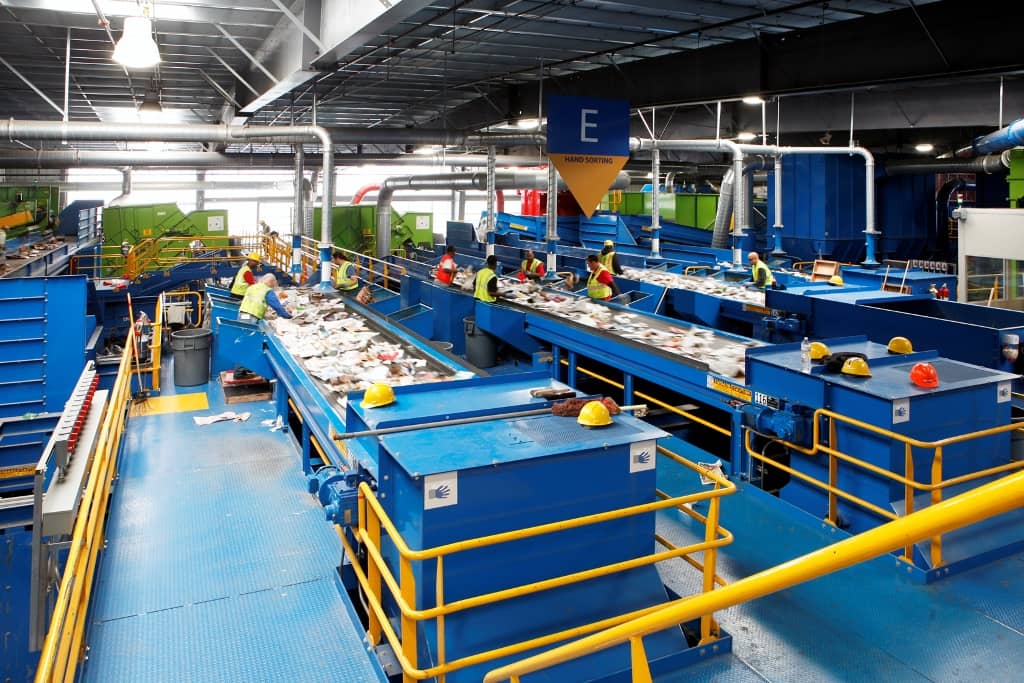 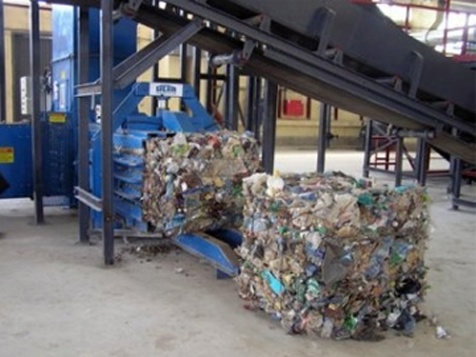 Что мы должны делать,
чтобы уменьшить количество мусора и помочь промышленности его перерабатывать ?
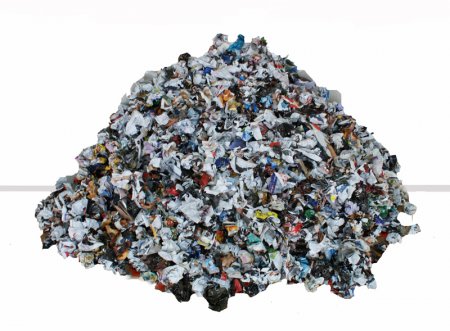 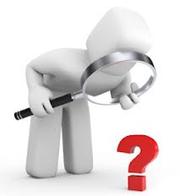 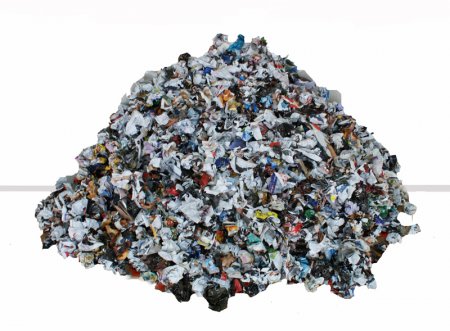 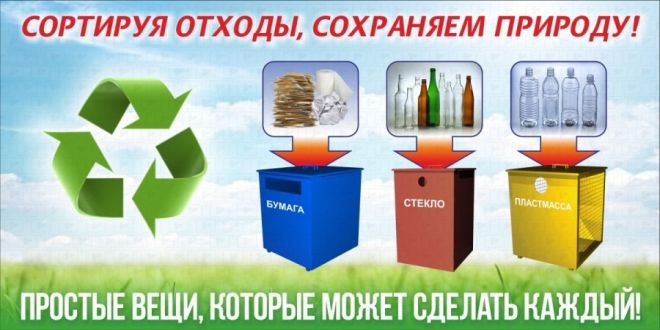 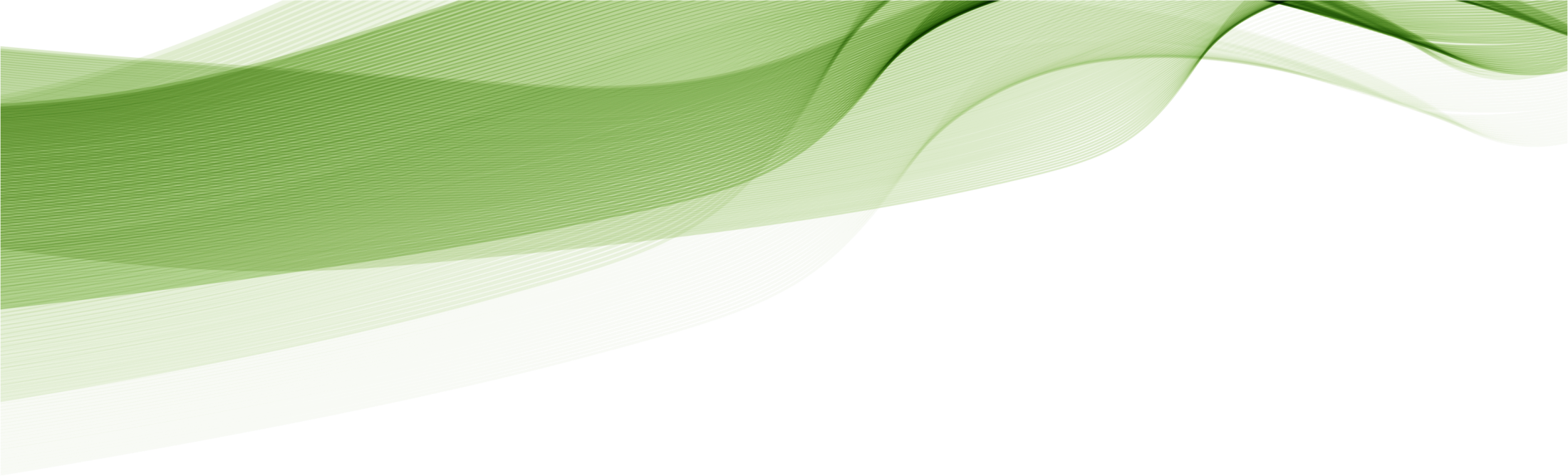 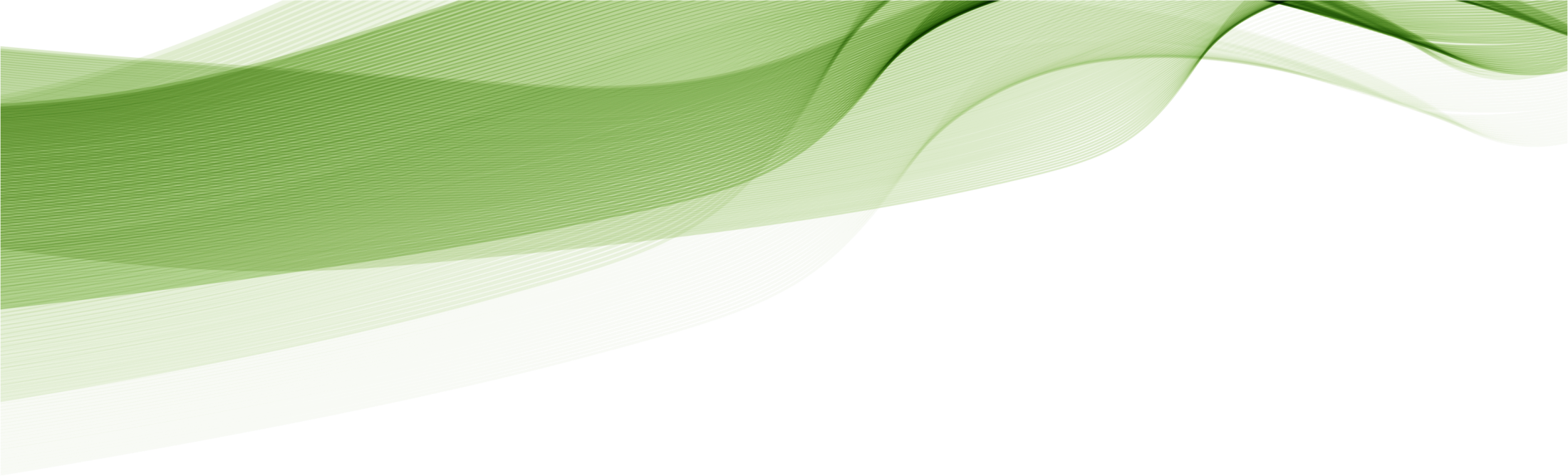 Что дает раздельный сбор мусора ?
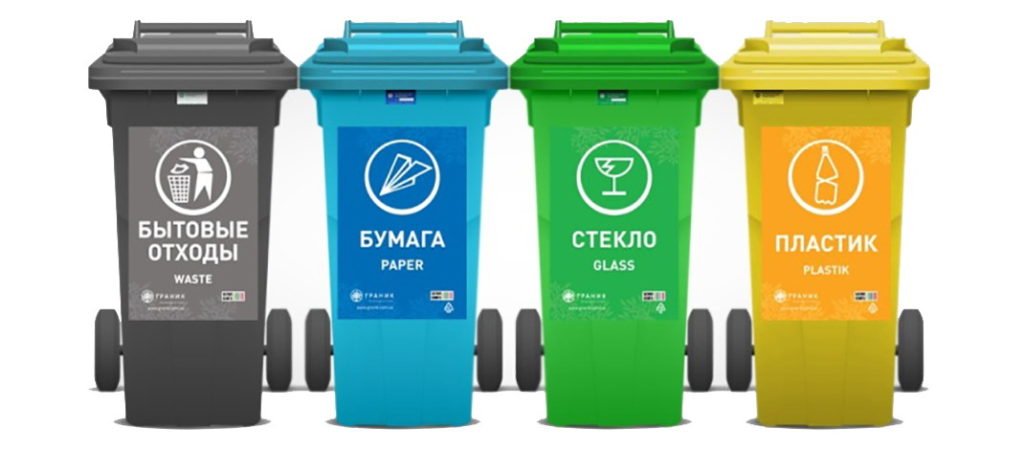 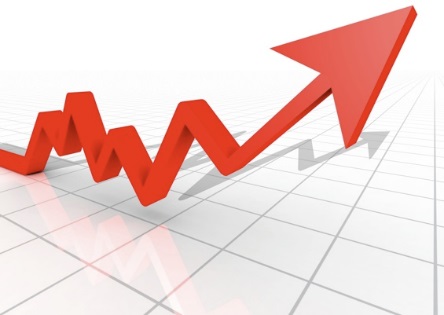 75-80?
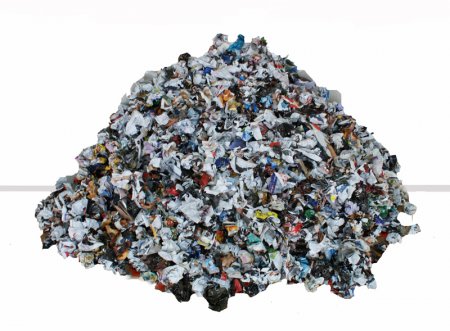 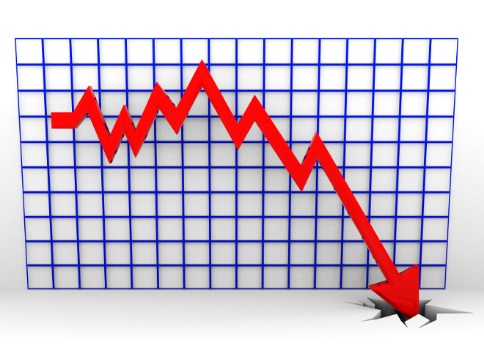 20-25?
Что мы должны делать,       чтобы очистить нашу планету?
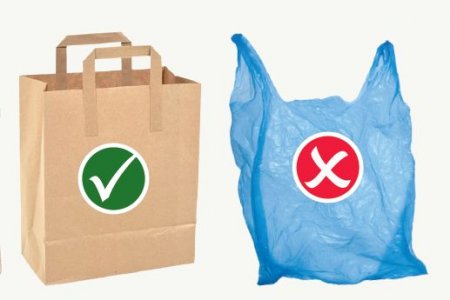 Вторая жизнь бытовых отходов
Экономим сырьё, полезные ископаемые, древесину, уменьшаем загрязнение окружающей среды
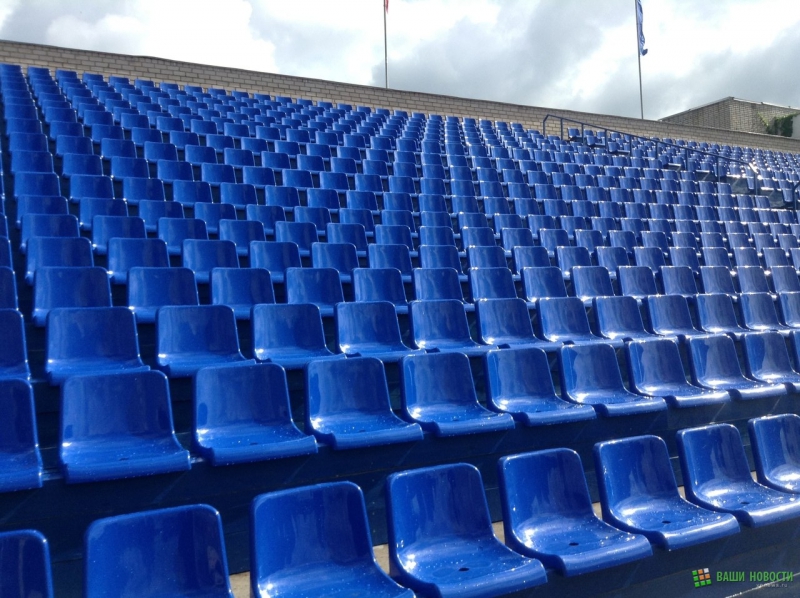 Опыт Японии
Что мы должны делать,       чтобы очистить нашу планету?
Бросайте мусор только в контейнеры;
 В поход по магазинам захватите с    собой хозяйственную сумку;
 Старайтесь  покупать моющие средства, не содержащие фосфаты;
 Не выбрасывайте мусор в раковины и туалеты;
По возможности покупайте напитки в стеклянных бутылках;
 Старайтесь избегать покупки одноразовых предметов (например, вместо пластиковой посуды – керамическую или стеклянную);
Давать вторую жизнь мусору;
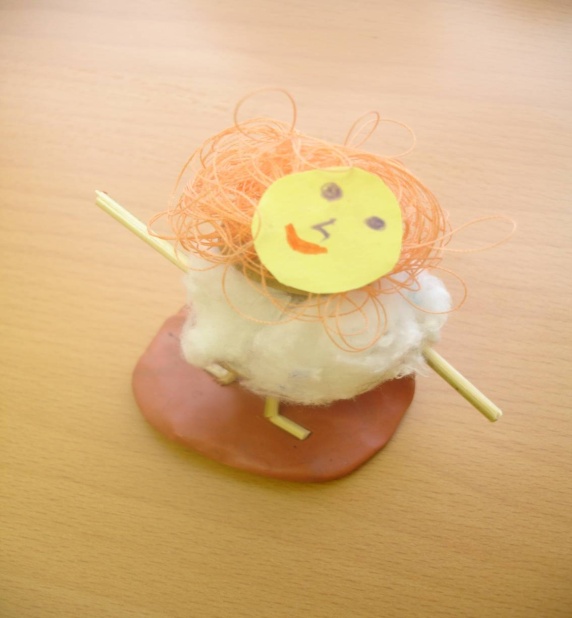 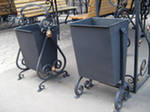 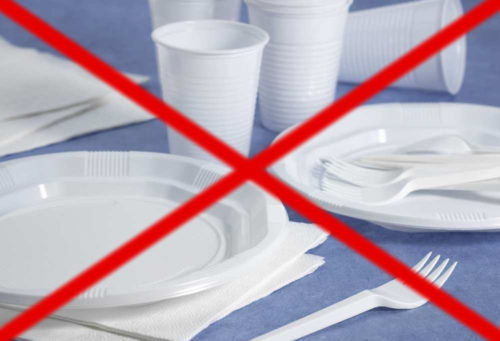 Что мы должны делать,       чтобы очистить нашу планету?
Повторно используйте полиэтиленовые пакеты;
Ненужные Вам вещи перепродайте или передайте нуждающимся (например, через благотворительные организации);
Ремонтируйте свои вещи, а не выкидывайте их;
Сократите расходы бумаги, используя обе стороны листа;
В качестве органических удобрений используйте компост и навоз;
Необходимо чаще вывозить мусор из города;
Прессовать мусор;
Строить заводы по переработке мусор;
Не оставляйте пакеты с мусором в не 
отведенных для этого местах 
(в подъездах, на улицах, во дворах);
17.. Проводить субботники;
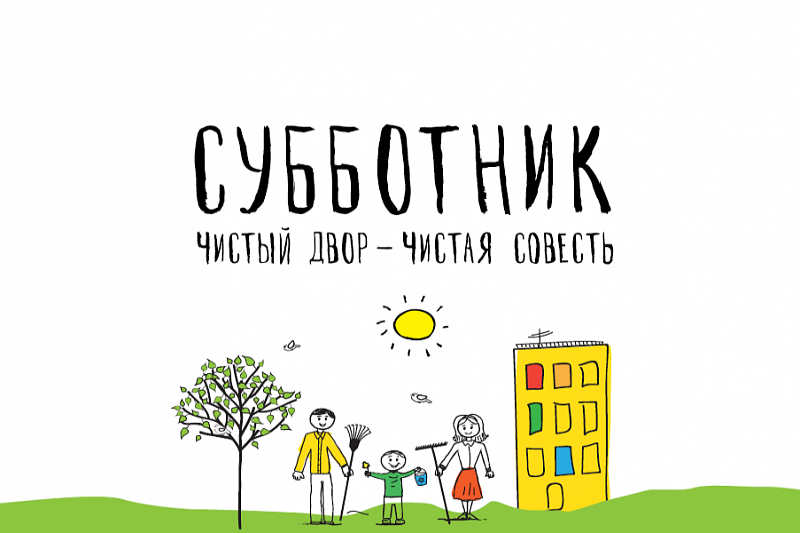 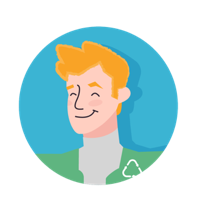 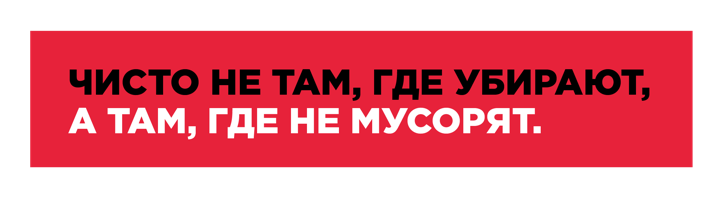 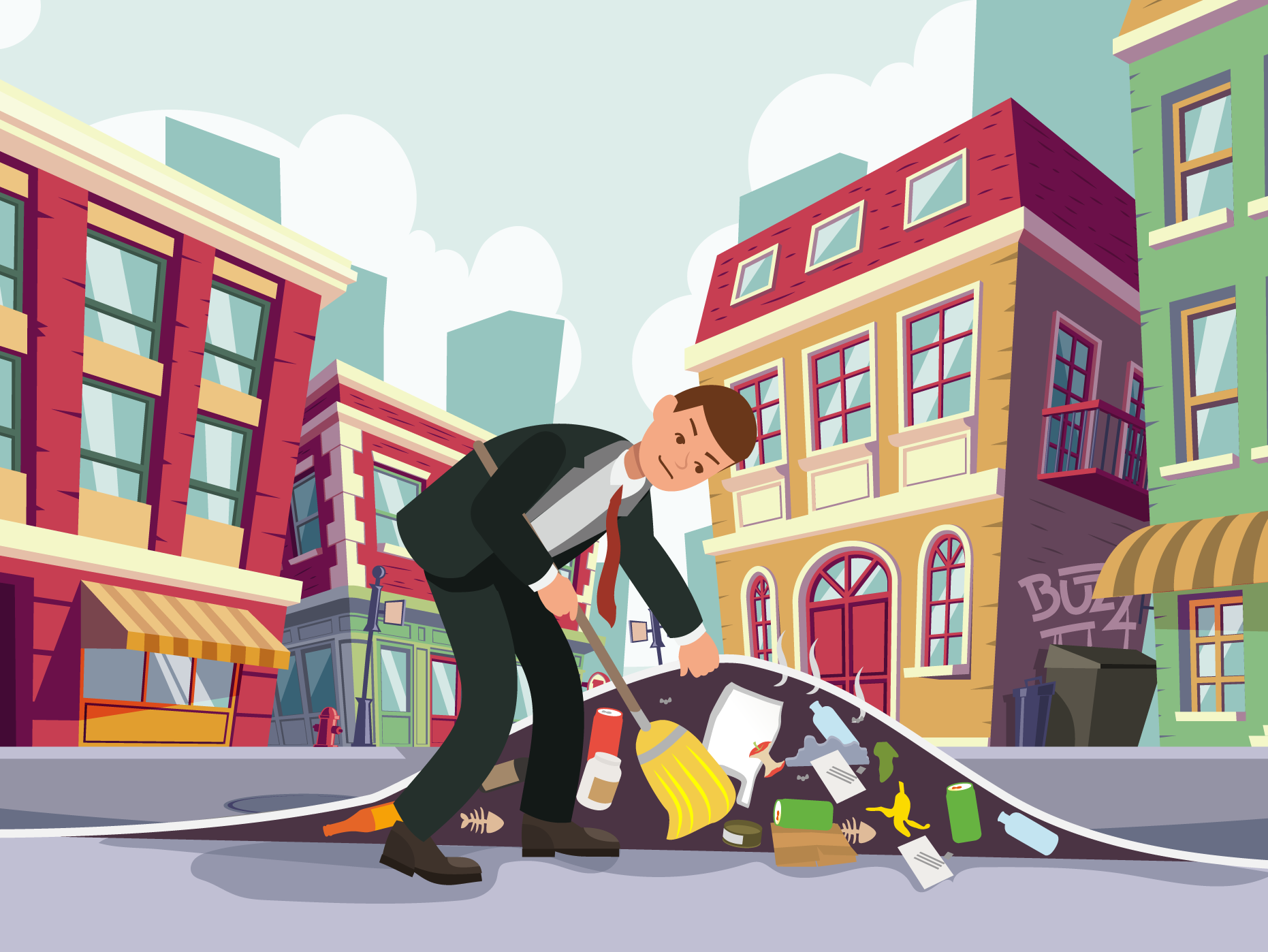 Спасибо за внимание
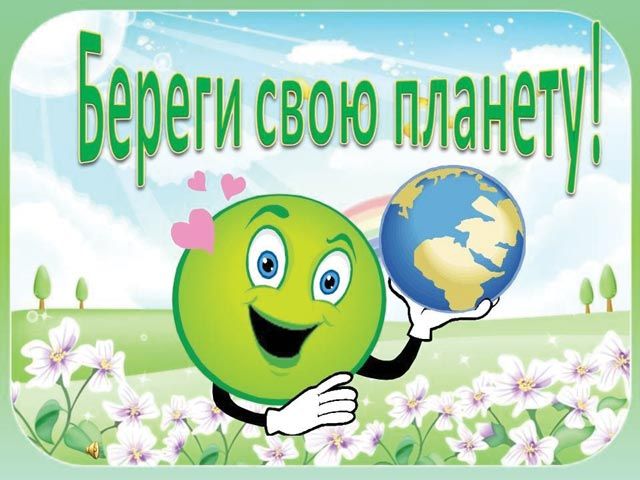